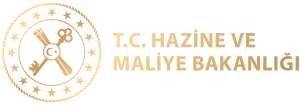 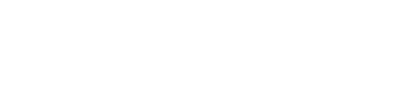 KAMU PERSONEL HARCAMALARI YÖNETİM SİSTEMİ (KPHYS) MEMUR MAAŞ İŞLEMLERİ
MUHASEBAT GENEL MÜDÜRLÜĞÜ
Personel Uygulamaları Yönetim Dairesi
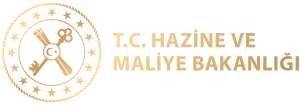 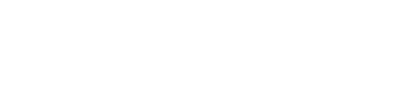 KAMU PERSONEL HARCAMALARI YÖNETİM SİSTEMİ (KPHYS)
KPHYS Maaş Modülünde;

Memur Maaş İşlemleri,
4/B Sözleşmeli Personel Maaş İşlemleri,
Kadro Karşılığı Sözleşmeli Personel Maaş İşlemleri,
Fazla Mesai İşlemleri,
Ek Ders İşlemleri,
Sosyal Hak ve Yardım İşlemleri,
Vekalet-İkinci Görev İşlemleri,
Fiili Hizmet Zammı İşlemleri,

Yapılmaktadır.
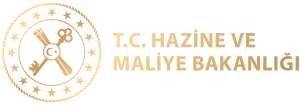 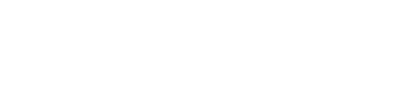 KAMU PERSONEL HARCAMALARI YÖNETİM SİSTEMİ (KPHYS)
Memur Maaş İşlemleri
Memur Sayısı         	2.273.495
Kadro Karşılığı Sözleşmeli Personel Maaş İşlemleri
4/B Sözleşmeli Personel Maaş İşlemleri
Harcama Birimi Sayısı
Personel Sayısı              	  252.679
Harcama Birimi          	  62.000
Personel Sayısı              	 12.340
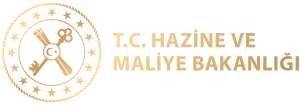 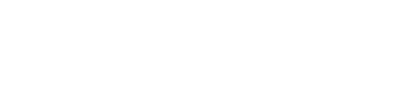 DAİREMİZ TARAFINDAN E-DEVLET KAPISI ÜZERİNDEN SUNULAN HİZMETLER
e-Bordro Hizmeti

Kamu Personeli Aile Bilgileri Bildirim Sistemi

Aile  Yardımı  Bildirimi  Sorgulama

Dil Tazminatı Bilgileri Sorgulama
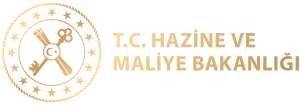 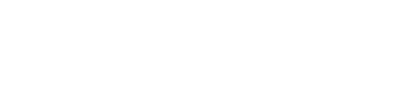 YENİ HARCAMA BİRİMİ KURULDUĞUNDA YAPILACAK İŞLEMLER
1. ADIM - Harcama Birim Kodu Tanımlatma:

Daire ve Birim Bilgileri Tablosunda, İşlem Durumu 2 olarak KBS Destek hattından (Web Adresi: https://destek.kbs.gov.tr/login.xhtml) ya da uygulama@muhasebat.gov.tr adresine mail atılarak merkezden tanımlattırılmalıdır.

Ayrıca, Harcama birimine Vergi Kimlik Numarası alınması ve alınan Vergi Kimlik Numarasının KBS Destek hattından (Web Adresi: https://destek.kbs.gov.tr/login.xhtml) ya da uygulama@muhasebat.gov.tr adresine mail atılarak Bütünleşik Kamu Mali Yönetim Bilişim Sisteminde tanımlattırılması gerekmektedir.
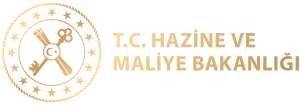 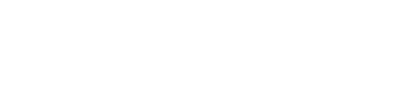 YENİ HARCAMA BİRİMİ KURULDUĞUNDA YAPILACAK İŞLEMLER
2. ADIM - Harcama Birimi Kullanıcıları Tanımlatma:

Harcama Biriminde görevli ve harcama sürecinden sorumlu olan Gerçekleştirme Görevlileri ile Harcama Yetkilileri Kimlik Yönetim Sisteminde;

Gerçekleştirme Görevlisi (Maaş Mutemedi)
Gerçekleştirme Görevlisi Kullanıcısı
Harcama Yetkilisi Kullanıcısı

rollerinden durumuna uygun kullanıcı olarak muhasebe birimi ile iletişime geçilerek tanımlattırılmalıdır. Kimlik Yönetimi ile ilgili sorunlar çağrı açılarak  KBS Destek hattından (Web Adresi: https://destek.kbs.gov.tr/login.xhtml) ya da kimlik@muhasebat.gov.tr adresine iletilmelidir.
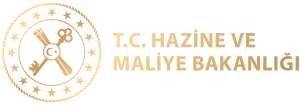 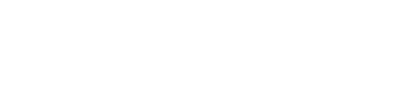 YENİ HARCAMA BİRİMİ KURULDUĞUNDA YAPILACAK İŞLEMLER
3. ADIM - Harcama Birimi Maaş Bütçe Tertibi Kontrol ve Tanımlatma / Tanımlama:

Harcama biriminin maaşının ödeneceği bütçe tertibi ile ilgili olarak,

Genel Bütçeli Bir Harcama Birimi ise, Maaş Referans Tabloları menüsünde bulunan Maaş Bütçe Tertipleri tablosundan kontrol edilmeli, bütçe tertibi tanımlı değilse Maaş Bütçe Tertipleri tablosuna tanımlanması için KBS Destek hattından (Web Adresi: https://destek.kbs.gov.tr/login.xhtml) çağrı açılmalıdır.

 Özel Bütçeli Bir Harcama Birimi ise, Maaş Referans Tabloları menüsünde bulunan Maaş Bütçe Tertipleri tablosundan kontrol edilmeli, bütçe tertibi tanımlı değilse memur ödemeleri için muhasebe yetkilisi, 4b ve KK Sözleşmeli personel için Maaş Bütçe Tertipleri tablosuna Gerçekleştirme Görevlisi (Maaş Mutemetlerince) tanımlanmalıdır.
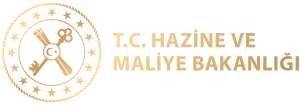 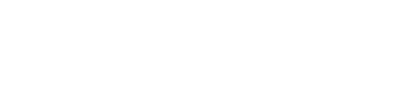 YENİ HARCAMA BİRİMİ KURULDUĞUNDA YAPILACAK İŞLEMLER
4. ADIM - Harcama Birimi Vergi Kimlik Numarası, Banka Bilgileri Tanımlama:

Harcama Biriminin Vergi Kimlik Numarası Bütünleşik Kamu Mali Yönetim Bilişim Sisteminden (BKMYBS) otomatik olarak alınmakta olup, maaş hesabına ait Banka Şube Kodu, IBAN No bilgilerinin Muhasebe Birimi ile iletişime geçilerek, say2000i Maaş Referans Bilgileri Menüsünde bulunan Harcama Birimleri Vergi Kimlik No, Banka Bilgi Girişi Tablosundan ve KBS Saymanlık Sayfasında bulunan Banka Disket Kod Bilgileri Ekranından tanımlattırılmalıdır. Tabloya tanımlama ile ilgili sorunlarda KBS Destek hattından (Web Adresi: https://destek.kbs.gov.tr/login.xhtml) çağrı açılmalıdır.
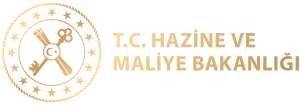 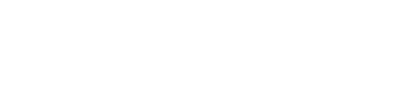 YENİ HARCAMA BİRİMİ KURULDUĞUNDA YAPILACAK İŞLEMLER
5. ADIM - Banka Listelerinin Elektronik Aktarılması İçin Banka Bilgilerinin Tanımlanması:

Banka Listelerinin elektronik olarak ilgili bankalara aktarılabilmesi için harcama birimin banka disket bilgilerinin Muhasebe Birimi ile iletişime geçilerek, say2000i Maaş Referans Bilgileri Menüsünde bulunan Disket Banka Kod Bilgileri tablosuna ve KBS Saymanlık Sayfasında bulunan Banka Disket Kod Bilgileri Ekranına tanımlattırılmalıdır. Tabloya tanımlama ile ilgili sorunlarda KBS Destek hattından (Web Adresi: https://destek.kbs.gov.tr/login.xhtml) çağrı açılmalıdır.

6. ADIM – Harcama Birimine Ait Bilgilerin Girilmesi:

Kurum Bilgileri Tablosuna harcama birimine ait bilgilerin girilmesi gerekmektedir. Tabloya veri girişi ile ilgili sorunlarda KBS Destek hattından (Web Adresi: https://destek.kbs.gov.tr/login.xhtml) çağrı açılmalıdır.
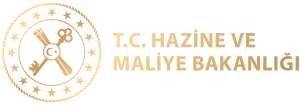 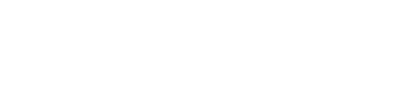 YENİ HARCAMA BİRİMİ KURULDUĞUNDA YAPILACAK İŞLEMLER
7. ADIM - Zorunlu Bireysel Emeklilik Sistemi Şirket Tanımlanması: 

Zorunlu Bireysel Emeklilik Sistemi İşlemleri için, Harcama Birimini hangi Bireysel Emeklilik Şirketi ile anlaşmış ise, Bireysel Emeklilik menüsünde bulunan Şirket Seçimi ekranından Kayıt Ekle butonu ile şirket bilgileri girilmelidir.

8. ADIM - Maaş Bilgi Girişi ve Maaş Hesaplanması:

Kadrosu harcama biriminde olan ve maaşı hesaplanacak personelin özlük bilgileri, kesinti bilgileri girilerek, maaş hesaplanmaya başlanmalıdır.
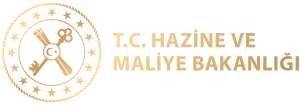 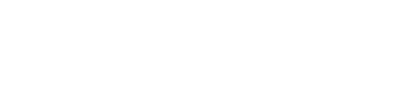 YENİ HARCAMA BİRİMİ KURULDUĞUNDA YAPILACAK İŞLEMLER
9. ADIM - SGK İşlemleri:

Kadrosu harcama biriminde olan ve maaşı hesaplanan personelin SGK kesintileri, Sistem tarafından Emsan Txt dosyasında otomatik oluşturulacaktır. Bu dosya alındıktan sonra kontrol edilerek, SGK Kurumlar Kesenek Sistemine yüklenmeli ve tahakkuk işlemi yapılmalıdır.
Ayrıca, iş yeri tescil işlemi ile personelin işe başlama bildirimleri de yapılmalıdır. 

10. İcra ve Kişilerden Alacaklar Dosyalarının Oluşturulması:

Kamu Personel Harcamaları Yönetim Sisteminde (KPHYS) personelin İcra ve Kişilerden Alacaklar İzleme Dosyalarına ait bilgileri Bütünleşik Kamu Mali Yönetim Bilişim Sistemi (BKMYBS) kapsamında Yeni Devlet Muhasebe Sisteminde oluşturulan dosyalardan otomatik getirilmektedir. Bu bağlamda,  icra ve kişilerden alacaklar izleme dosyalarının Yeni Devlet Muhasebe Sisteminde oluşturulup oluşturulmadığı ya da devir işlemlerinin yapılıp yapılmadığı kontrol edilmelidir.
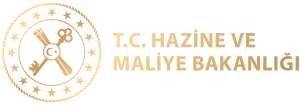 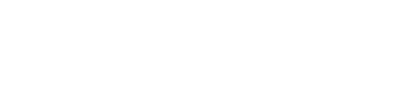 Maaş Bilgi Girişi
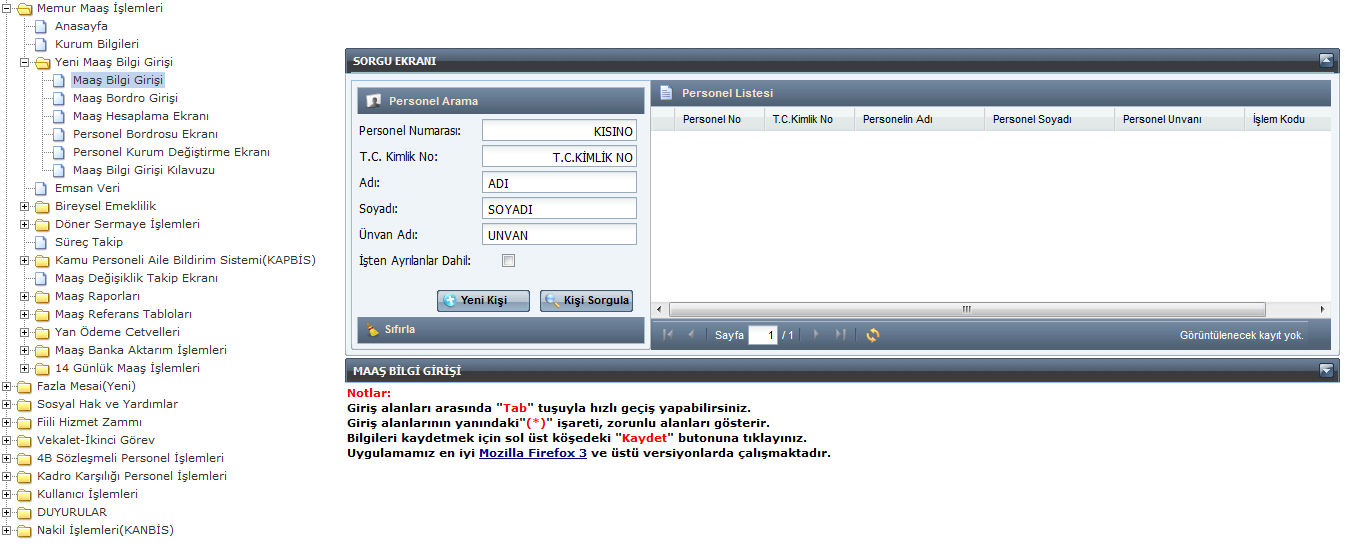 Maaş Bilgi Girişi
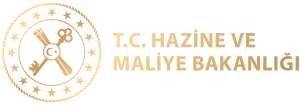 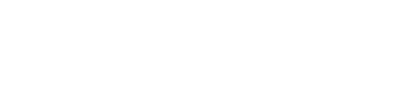 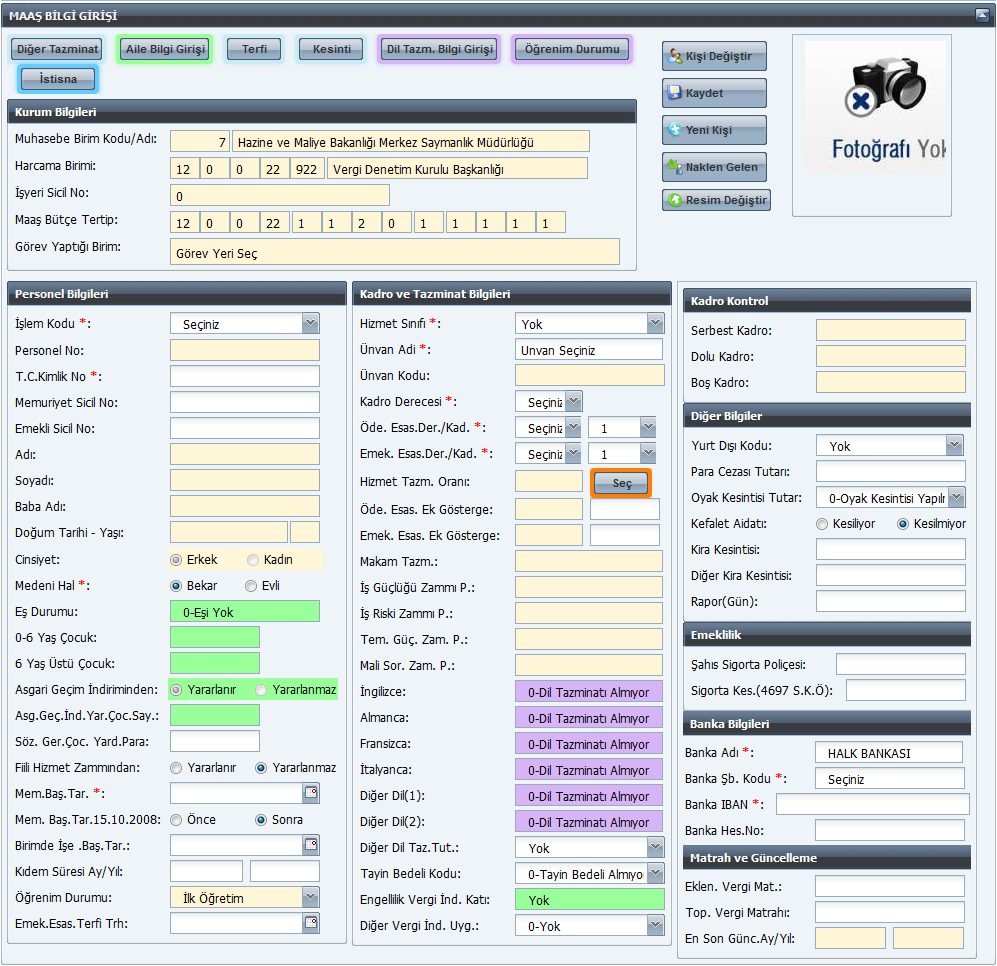 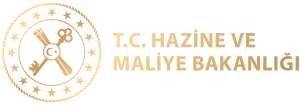 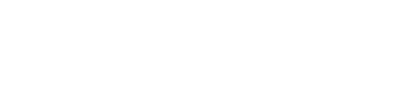 KURUM BİLGİLERİ
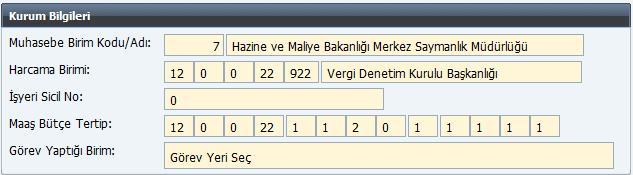 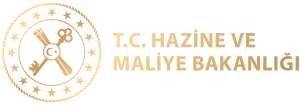 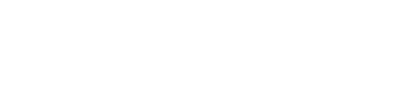 PERSONEL BİLGİLERİ
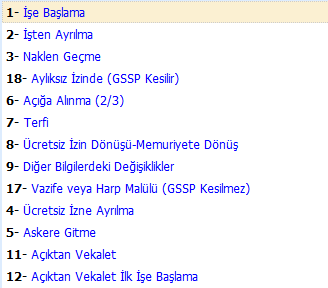 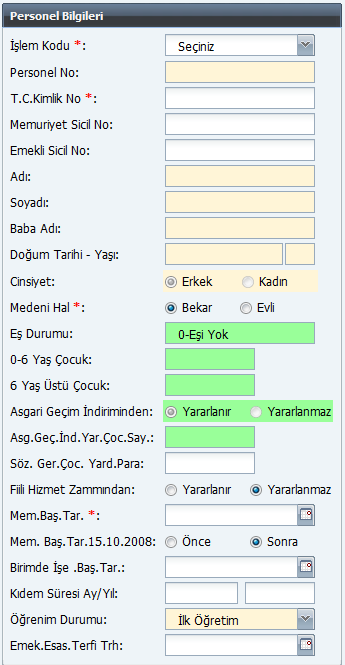 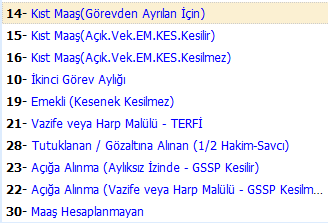 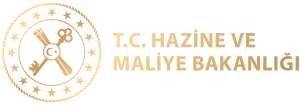 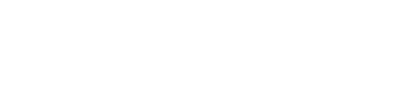 KADRO VE TAZMİNAT BİLGİLERİ
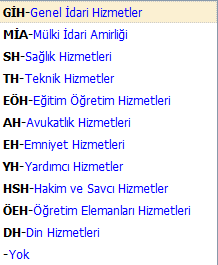 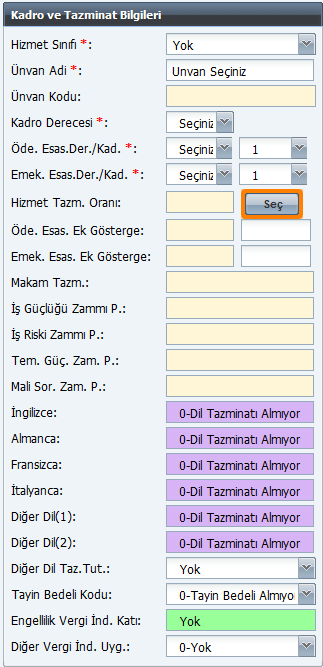 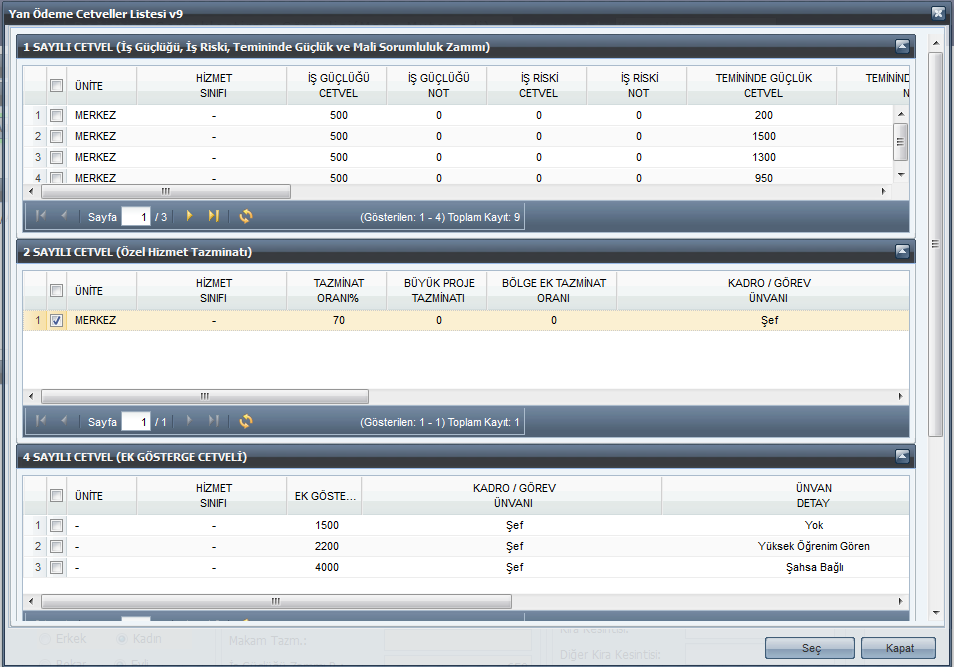 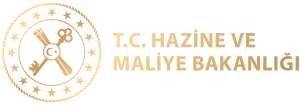 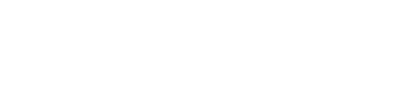 KADRO KONTROL – DİĞER BİLGİLER – EMEKLİLİK – BANKA BİLGİLERİ – MATRAH GÜNCELLEME
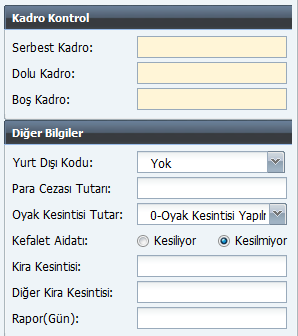 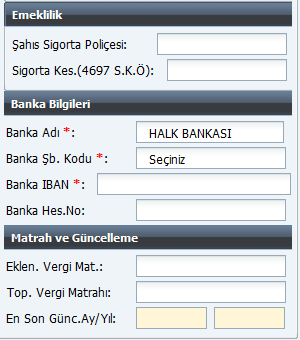 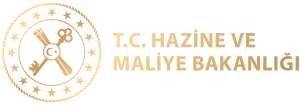 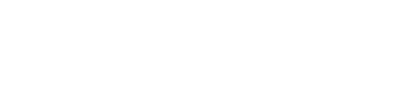 DİĞER TAZMİNAT BİLGİ GİRİŞİ
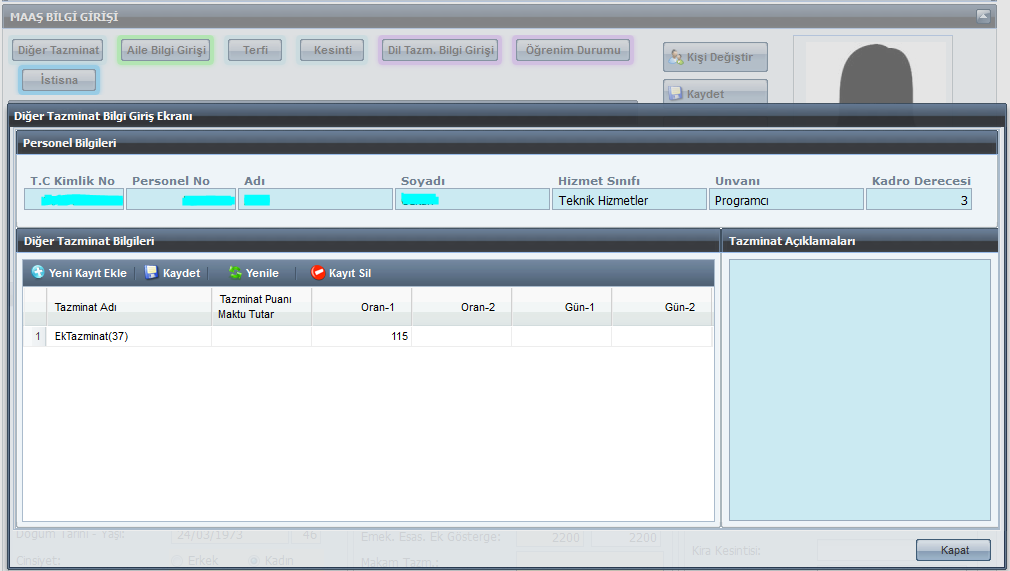 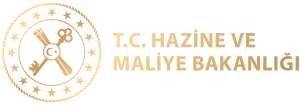 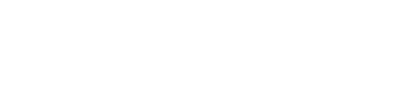 DİĞER TAZMİNAT BİLGİ GİRİŞİ
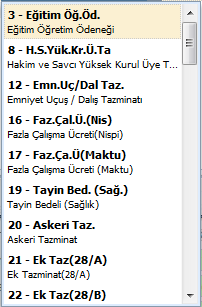 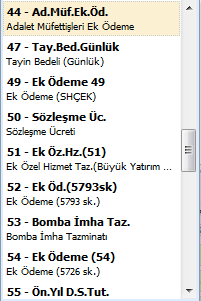 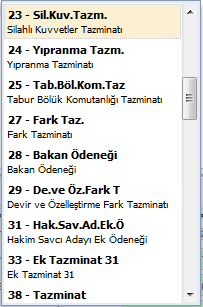 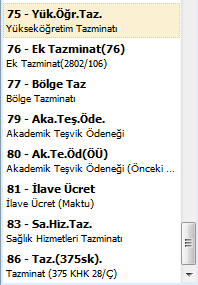 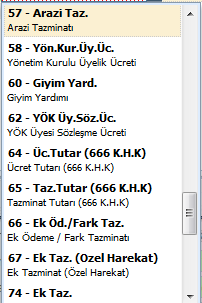 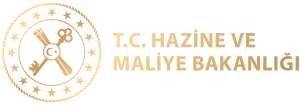 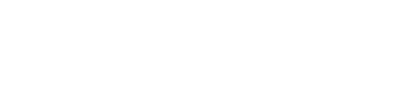 AİLE BİLGİ GİRİŞİ
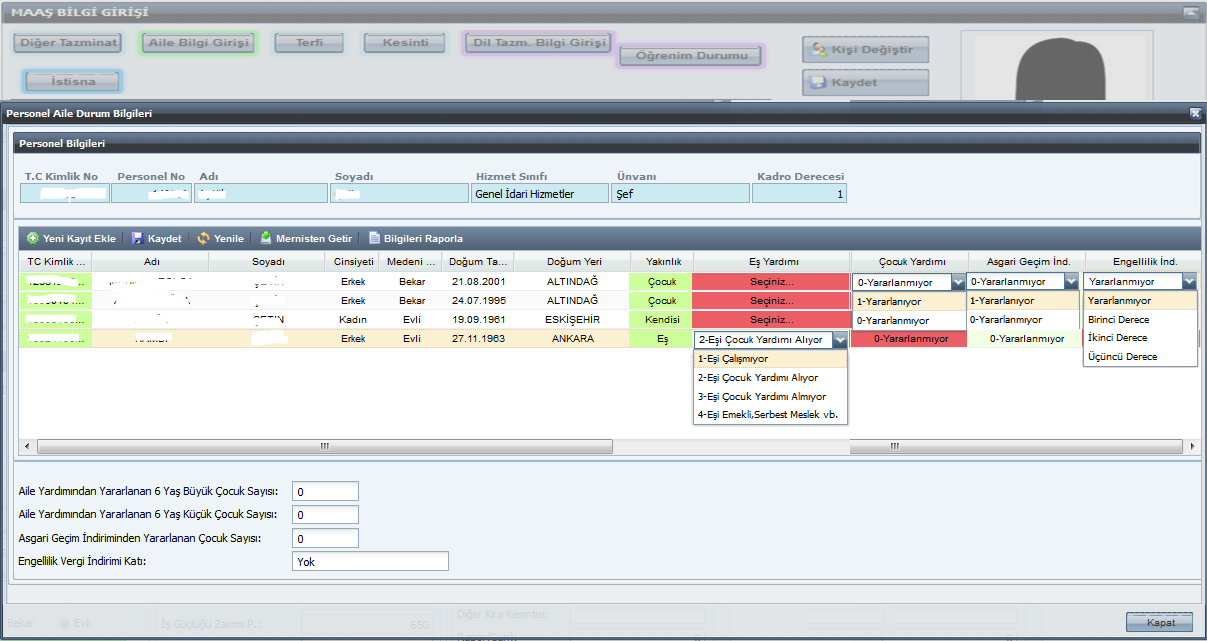 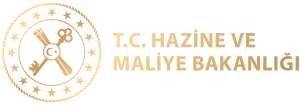 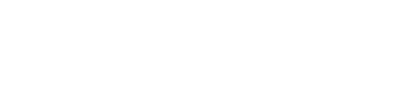 KAMU PERSONELİ AİLE BİLDİRİM SİSTEMİ (KAPBİS)e-Devlet Üzerinden Gönderilen Aile Durum ve Aile Yardım Bildiriminin Onaylanması
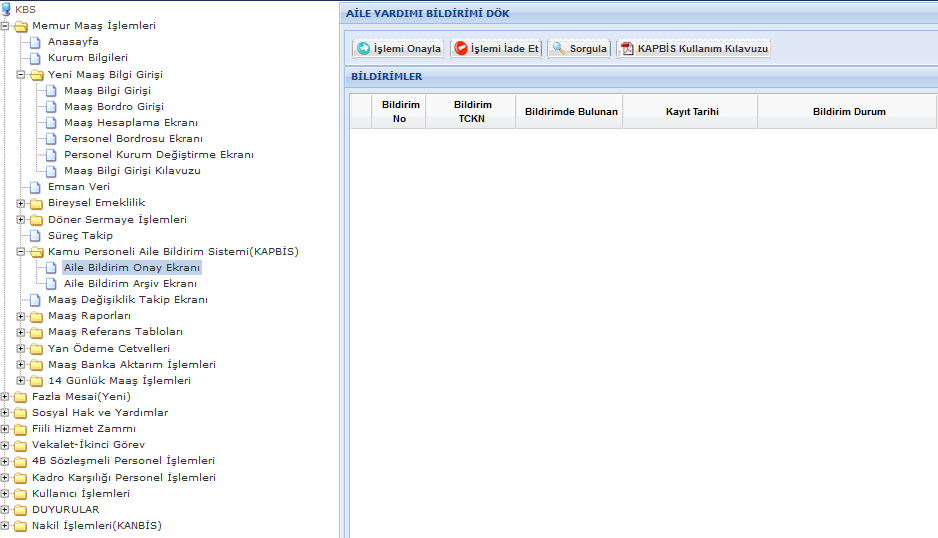 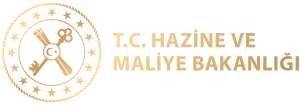 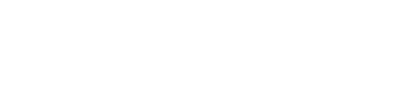 TERFİ / KIST BİLGİ GİRİŞİ
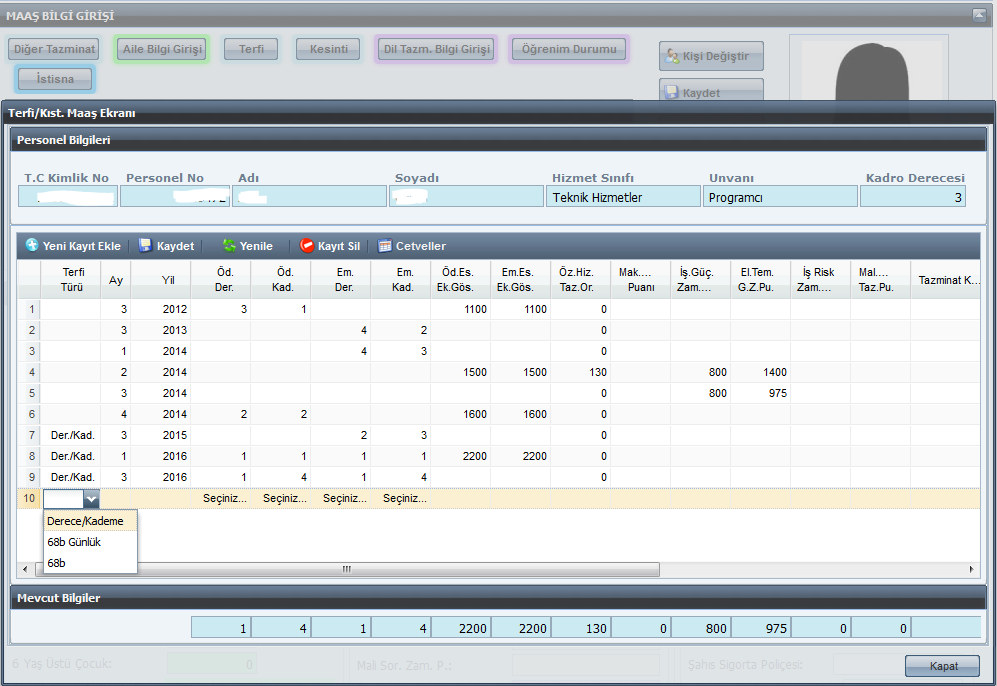 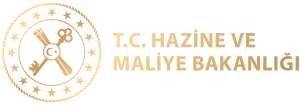 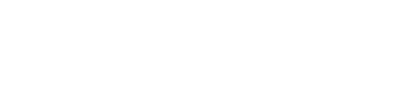 KESİNTİ BİLGİ GİRİŞİ
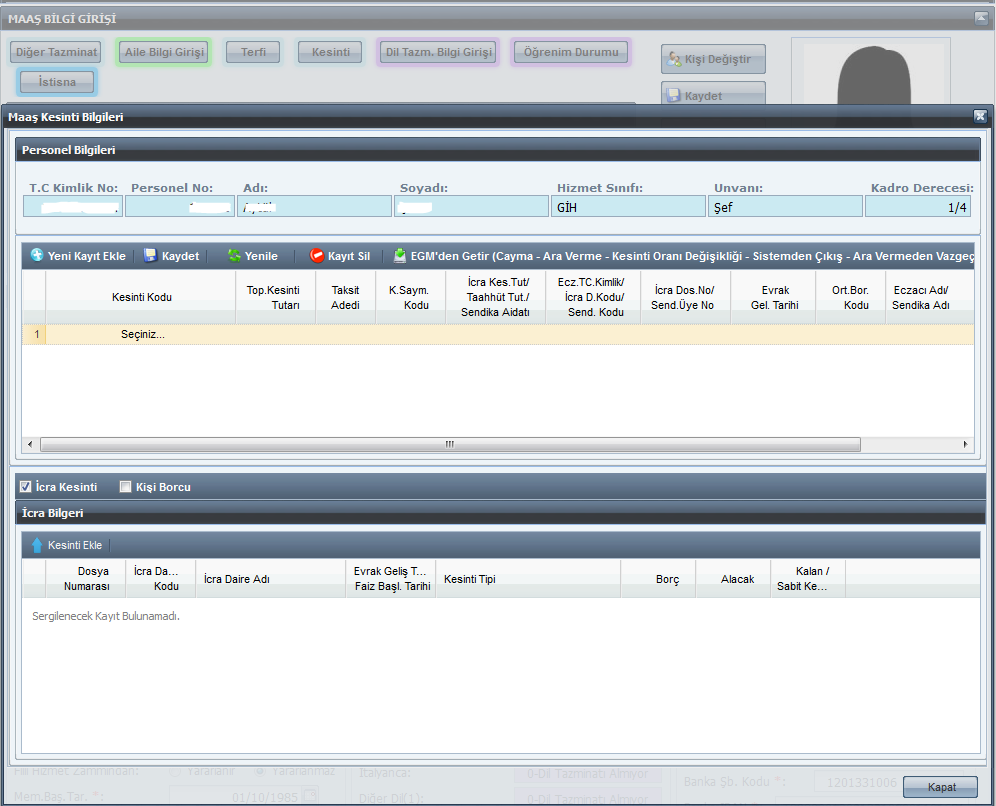 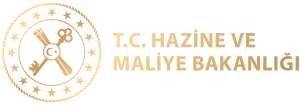 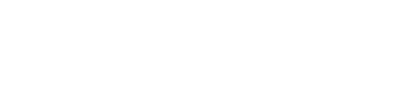 KESİNTİ BİLGİ GİRİŞİ
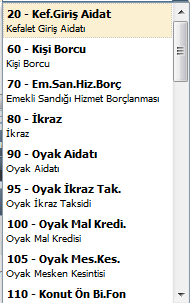 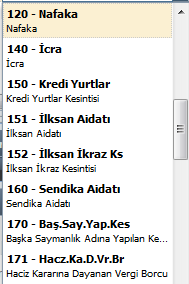 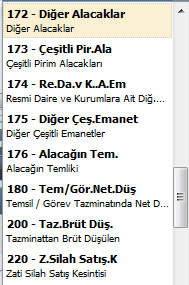 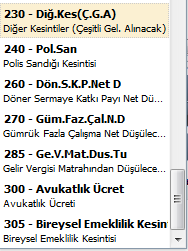 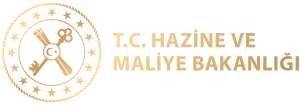 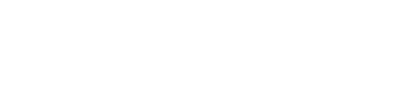 DİL TAZMİNATI BİLGİ GİRİŞİ
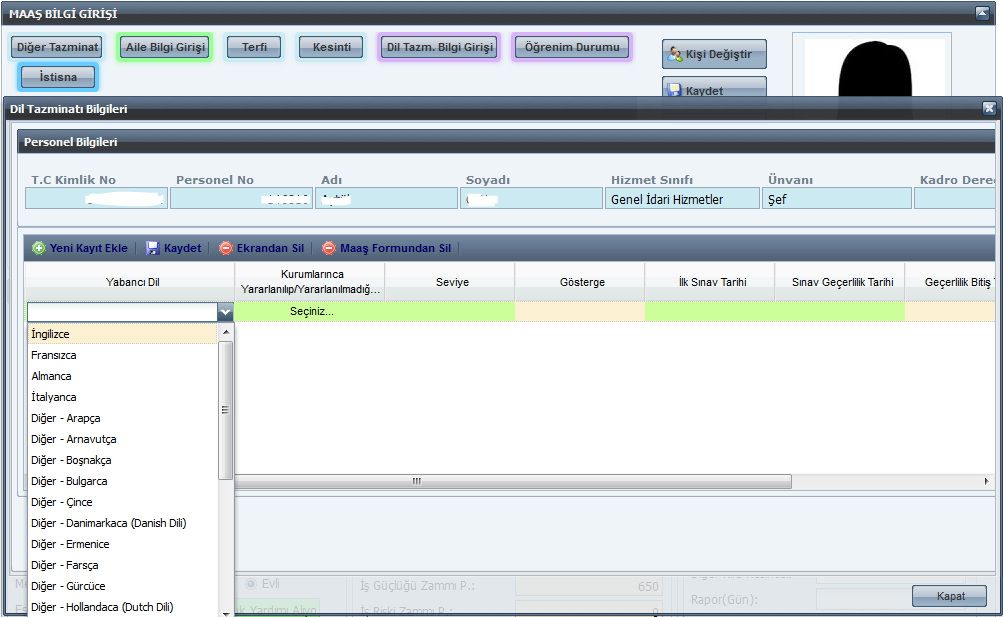 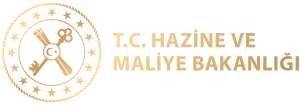 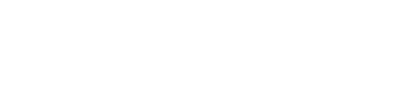 PERSONEL ÖĞRENİM DURUMU BİLGİLERİ
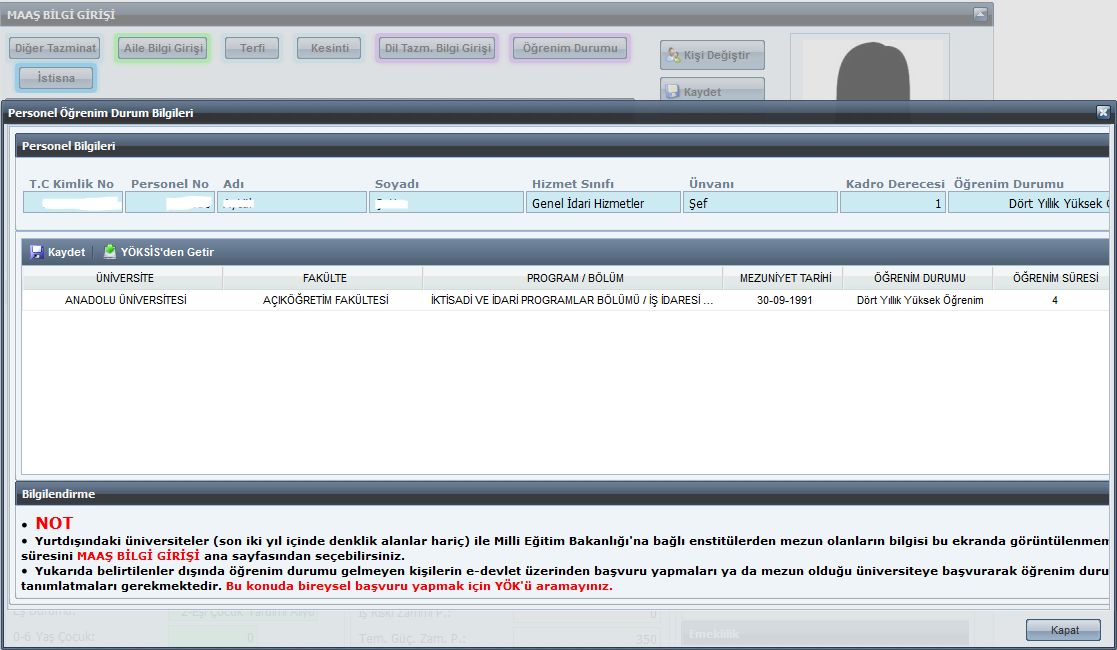 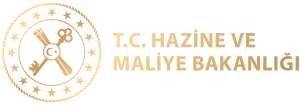 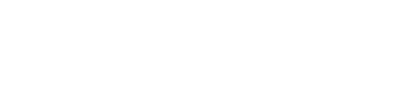 İSTİSNA BİLGİ GİRİŞİ
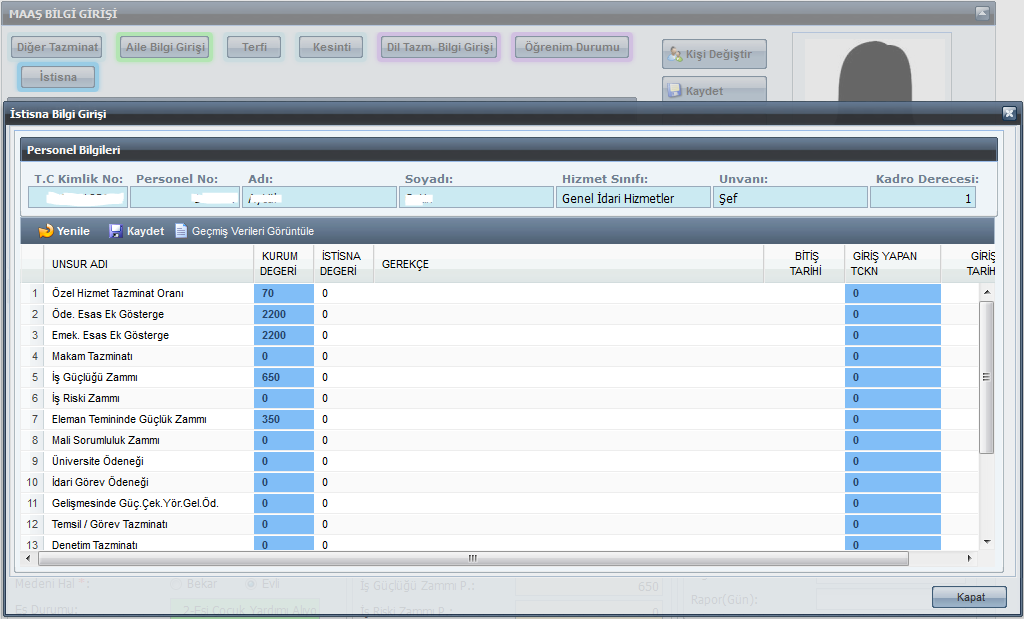 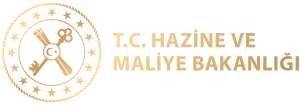 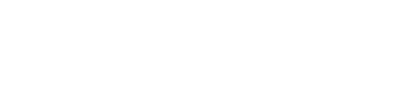 PERSONEL NAKİL İŞLEMLERİ – PERSONELİN ÖNCEKİ KURUMU TARAFINDAN YAPILACAK İŞLEM
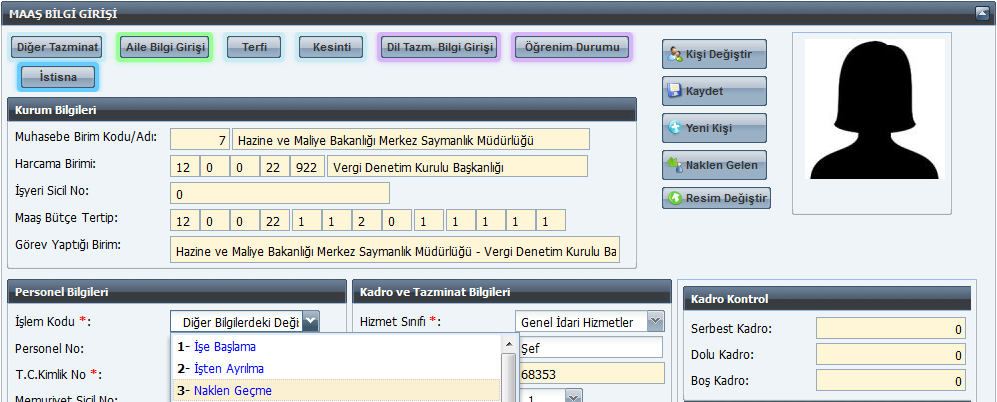 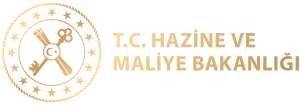 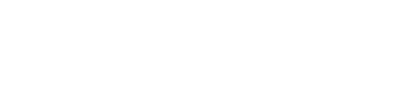 PERSONEL NAKİL İŞLEMLERİ – YENİ KURUM TARAFINDAN YAPILACAK İŞLEM
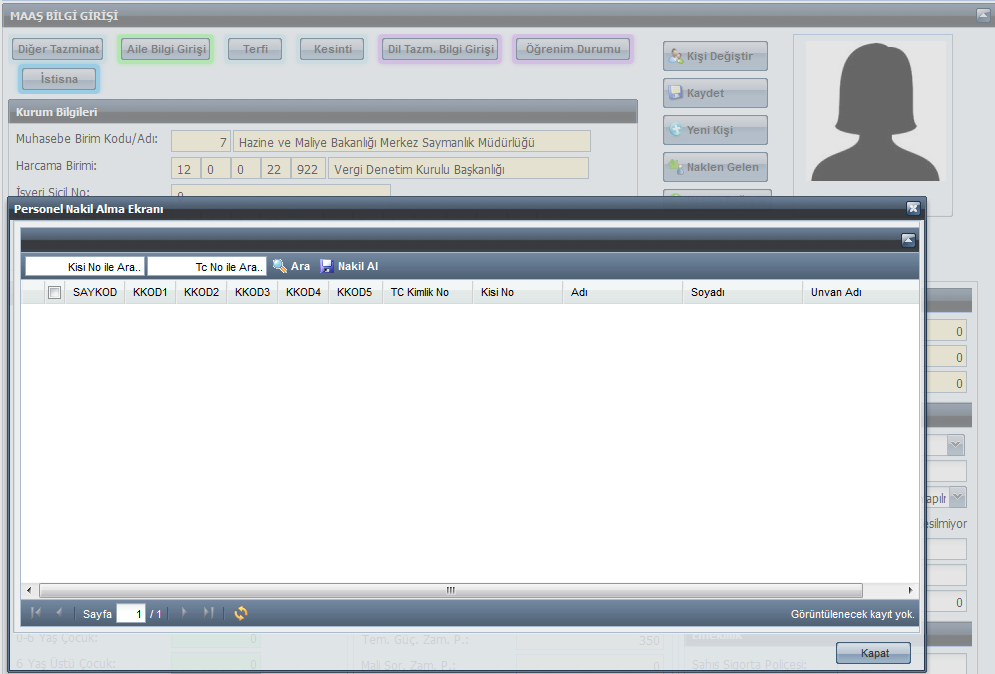 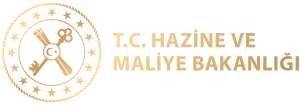 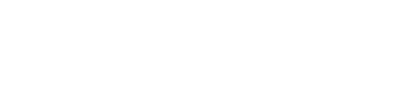 KURUM BİLGİLERİ GİRİŞ EKRANI
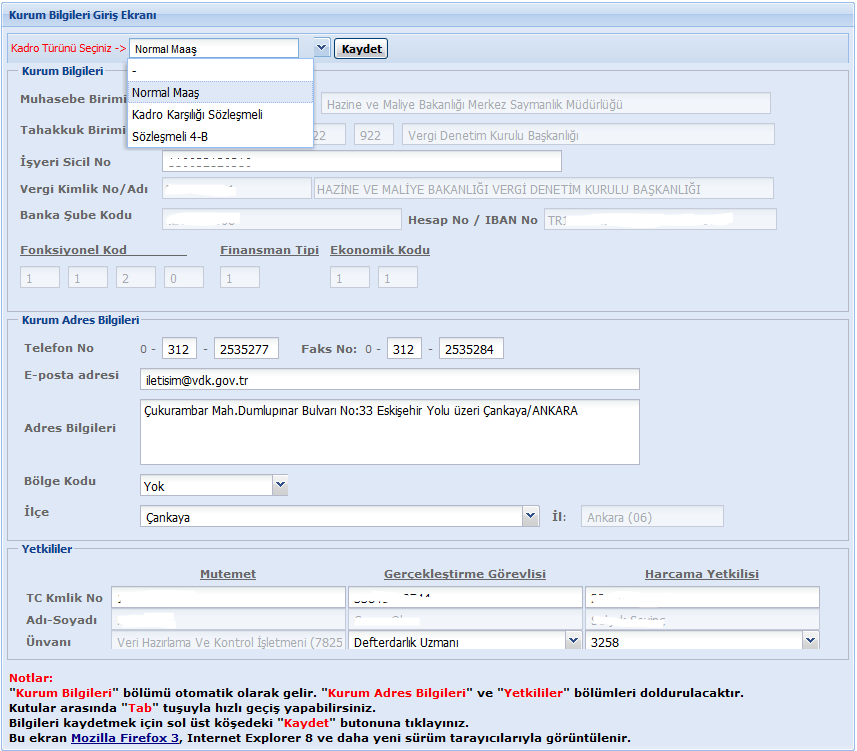 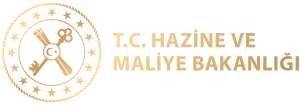 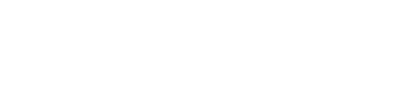 MAAŞ BORDRO BİLGİ GİRİŞ EKRANI
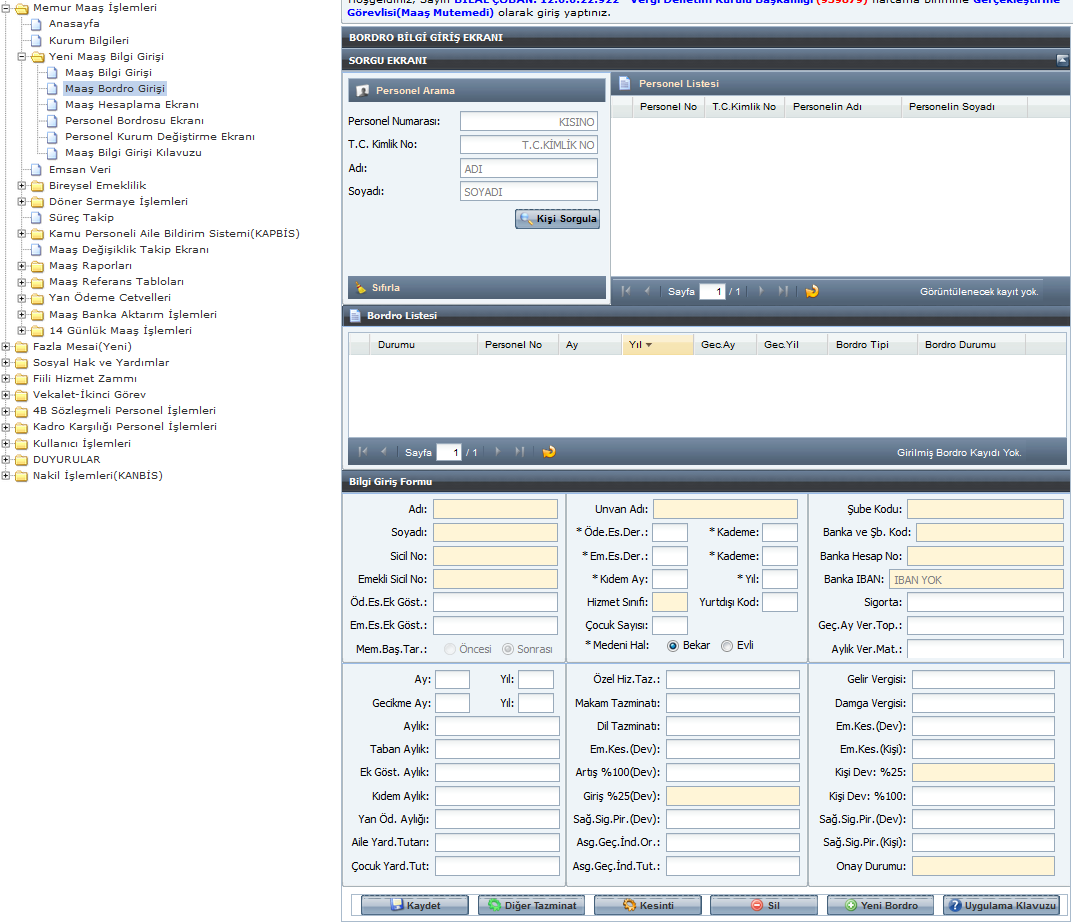 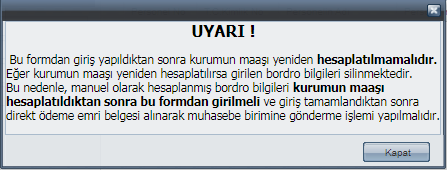 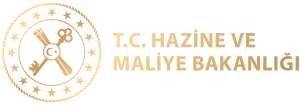 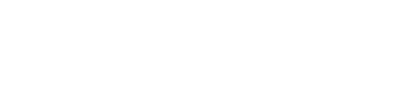 MAAŞ HESAPLAMA İŞLEMLERİ - GERÇEKLEŞTİRME GÖREVLİSİ (MAAŞ MUTEMEDİ)
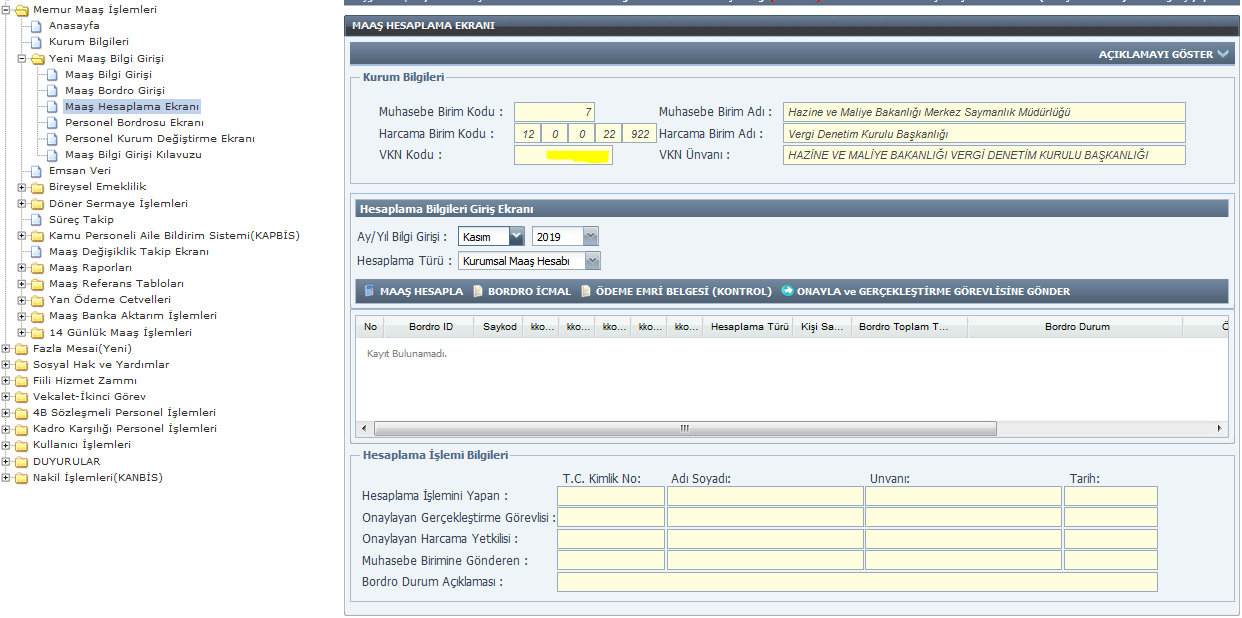 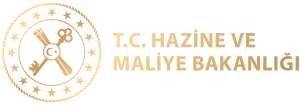 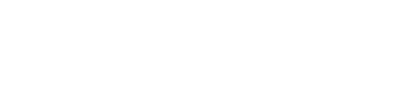 MAAŞ HESAPLAMA İŞLEMLERİ - GERÇEKLEŞTİRME GÖREVLİSİ (MAAŞ MUTEMEDİ)
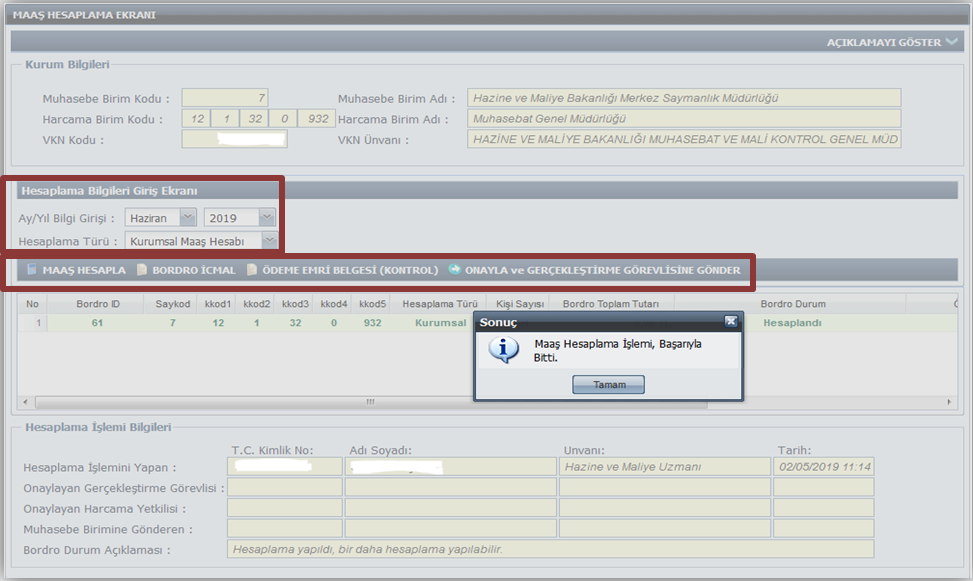 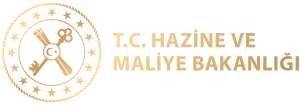 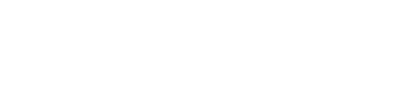 MAAŞ HESAPLAMA İŞLEMLERİ - GERÇEKLEŞTİRME GÖREVLİSİ (MAAŞ MUTEMEDİ)
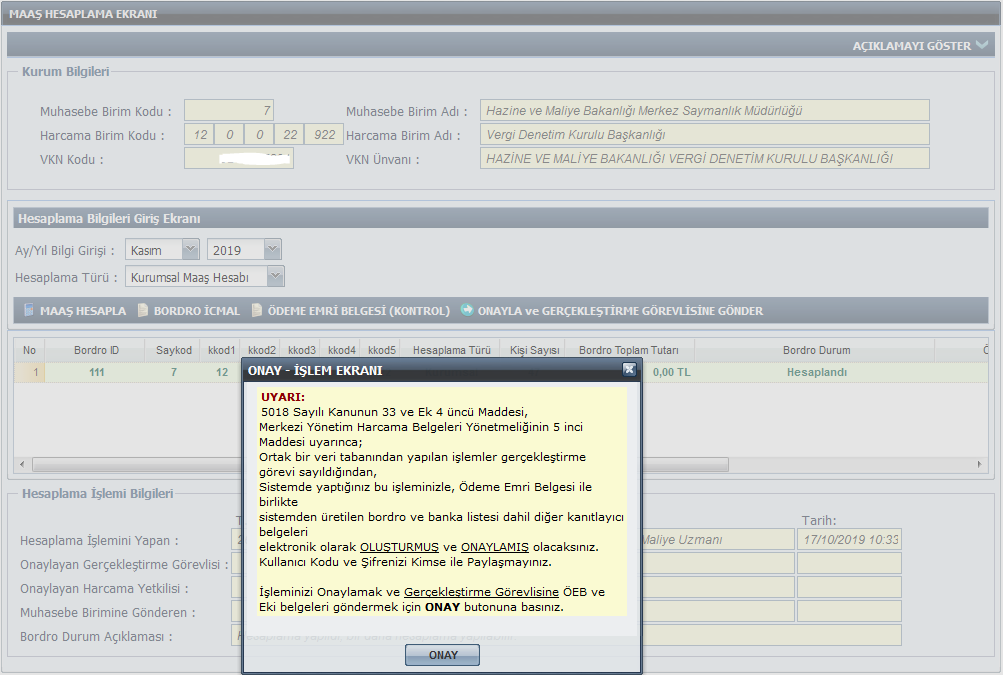 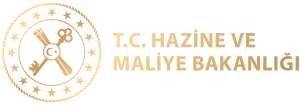 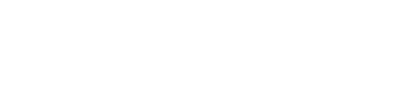 MAAŞ HESAPLAMA İŞLEMLERİ - GERÇEKLEŞTİRME GÖREVLİSİ KULLANICISI
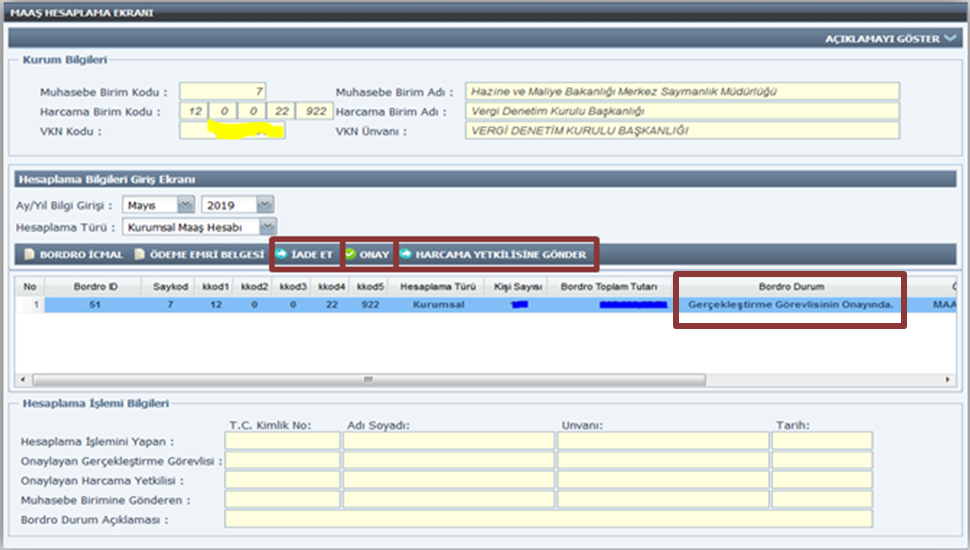 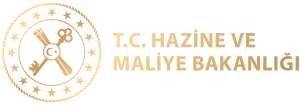 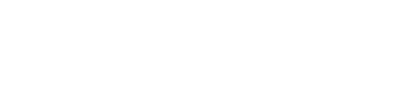 MAAŞ HESAPLAMA İŞLEMLERİ - GERÇEKLEŞTİRME GÖREVLİSİ KULLANICISI
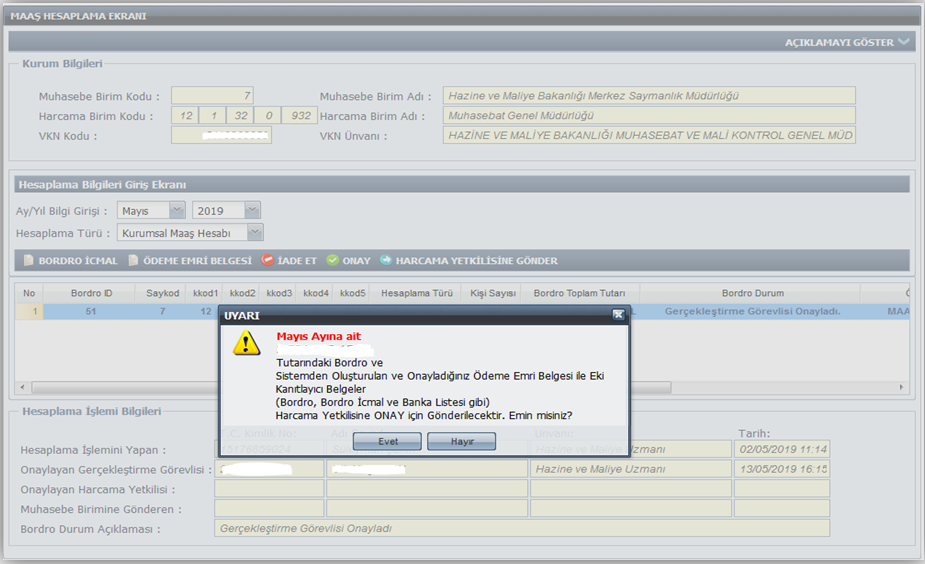 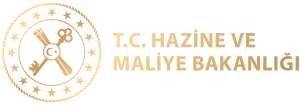 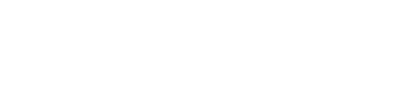 MAAŞ HESAPLAMA İŞLEMLERİ – HARCAMA YETKİLİSİ
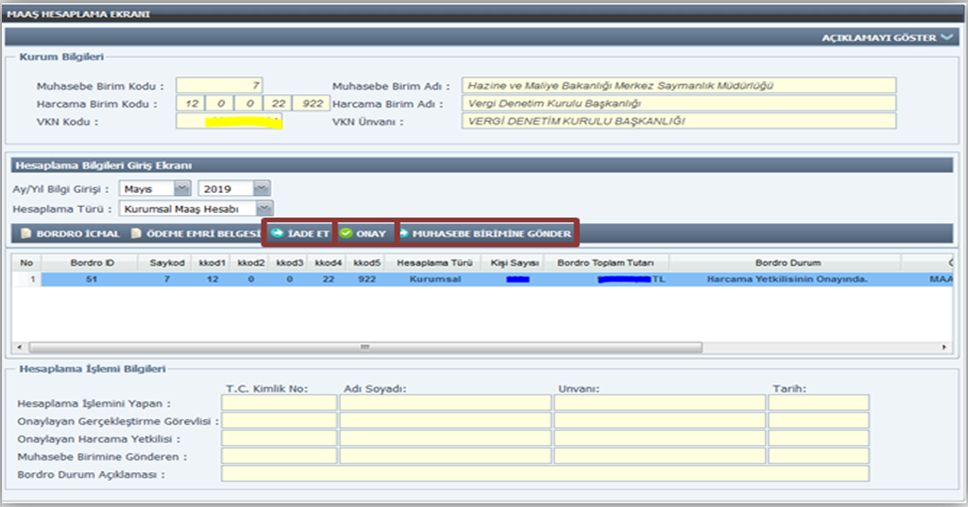 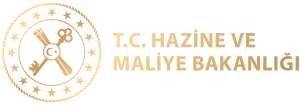 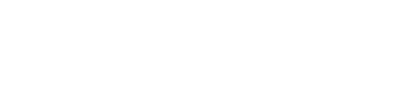 MAAŞ HESAPLAMA İŞLEMLERİ – HARCAMA YETKİLİSİ
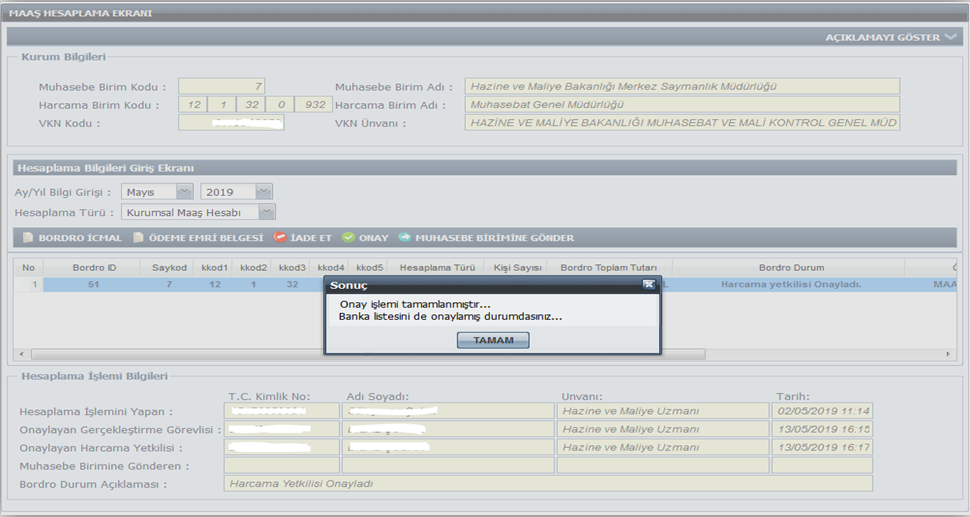 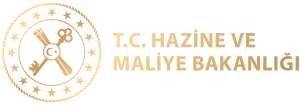 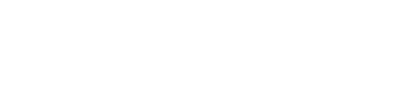 MAAŞ HESAPLAMA İŞLEMLERİ – HARCAMA YETKİLİSİ
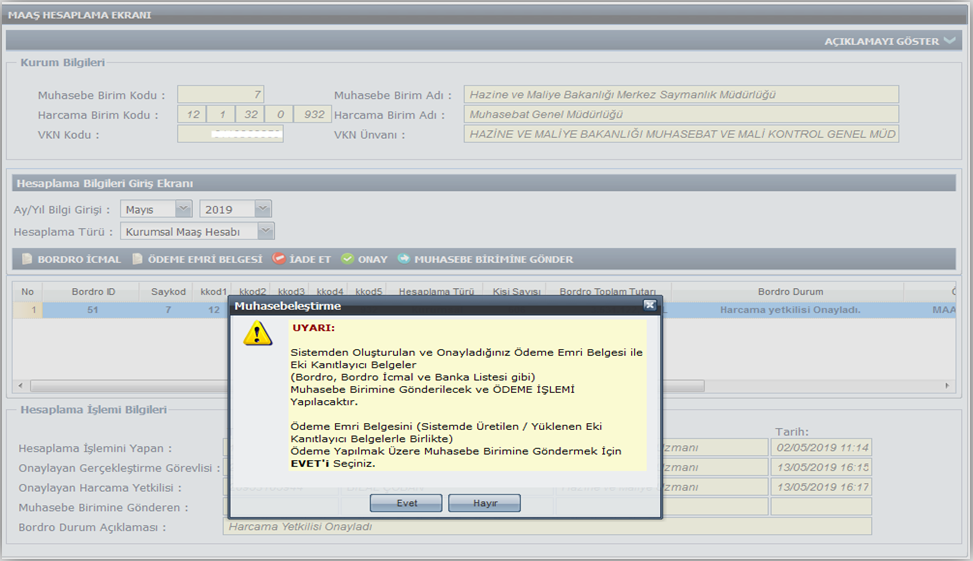 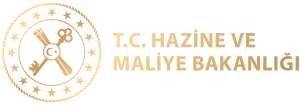 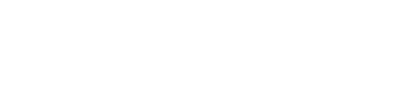 MAAŞ HESAPLAMA İŞLEMLERİ – HARCAMA YETKİLİSİ
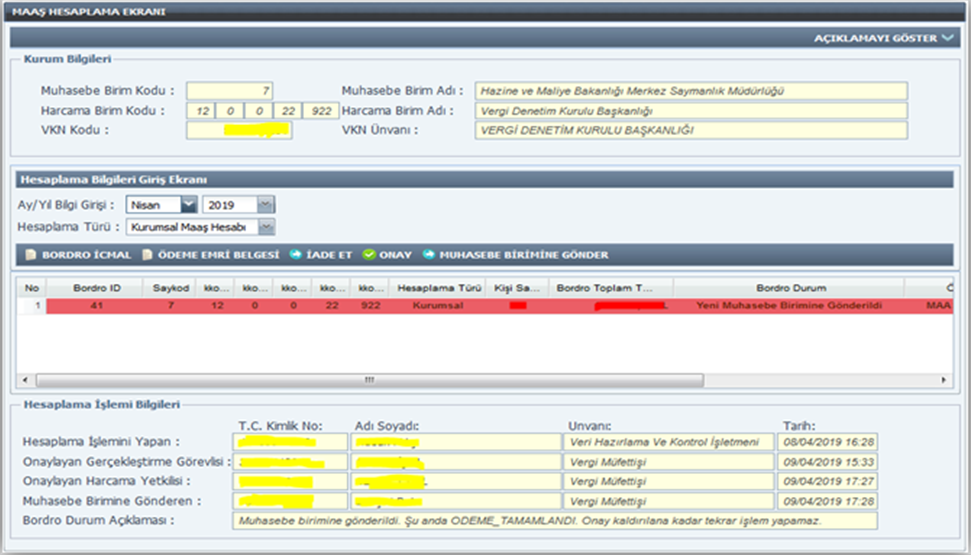 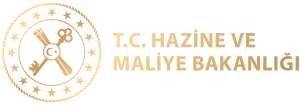 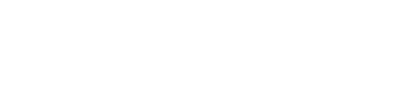 PERSONEL BORDROSU EKRANI
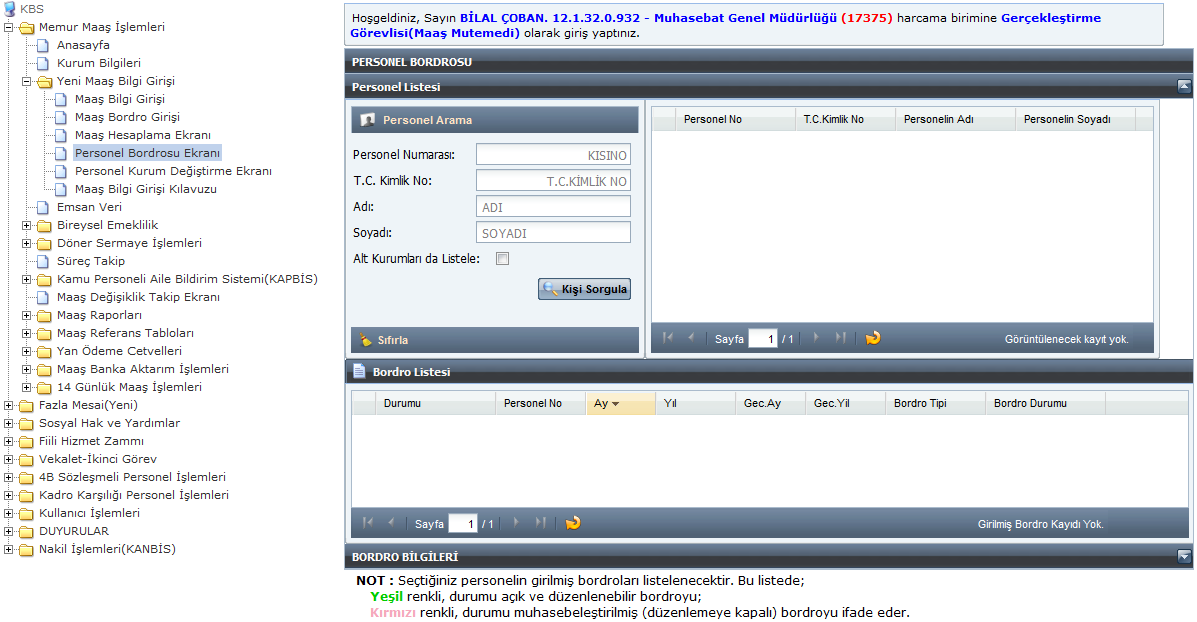 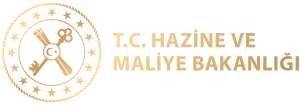 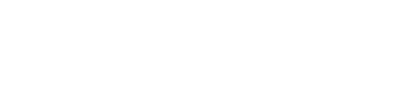 EMSAN VERİ DOSYASININ İNDİRİLMESİ
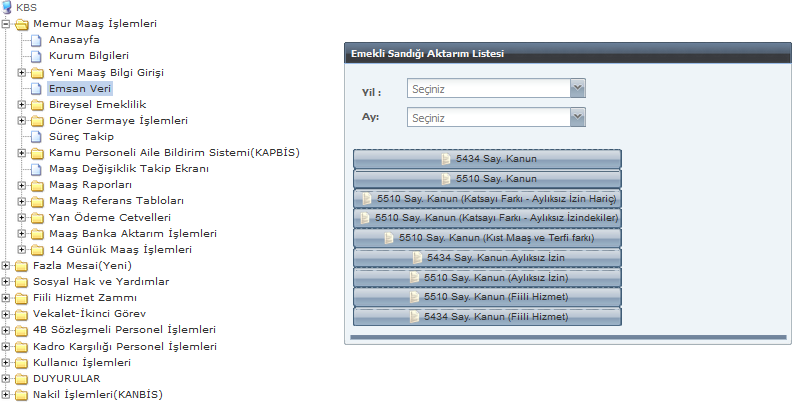 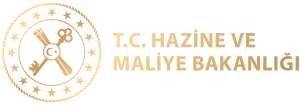 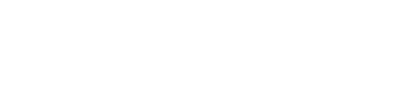 DÖNER SERMAYE KATKI PAYI İŞLEMLERİ - GERÇEKLEŞTİRME GÖREVLİSİ (MAAŞ MUTEMEDİ) TARAFINDAN MUHASEBE BİRİMİNE GÖNDERİLİR
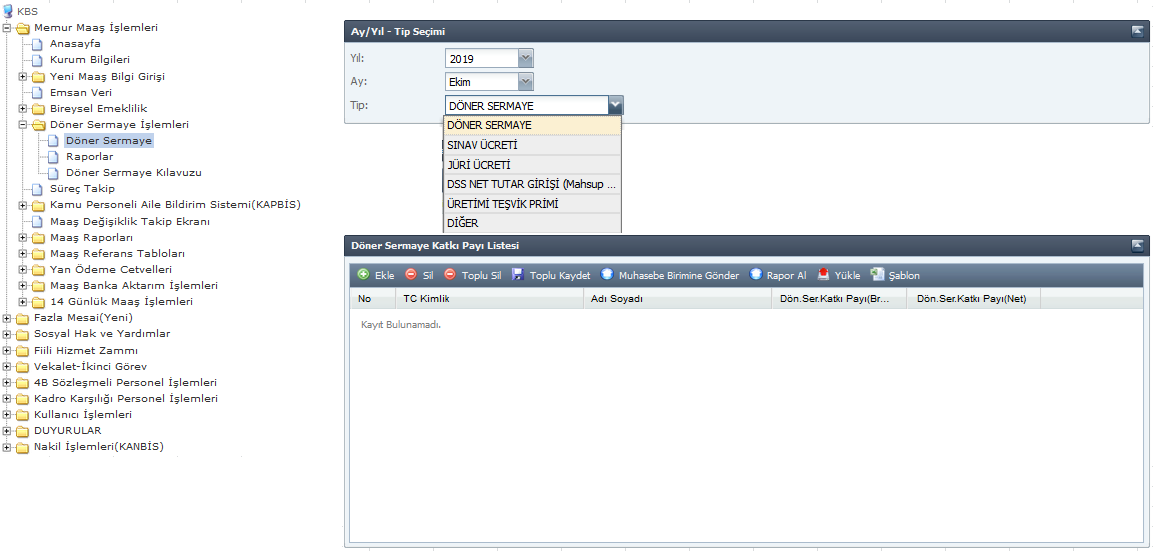 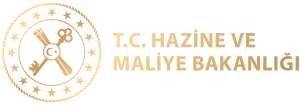 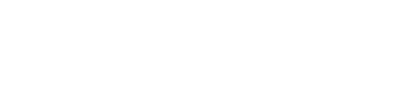 RAPORLAR
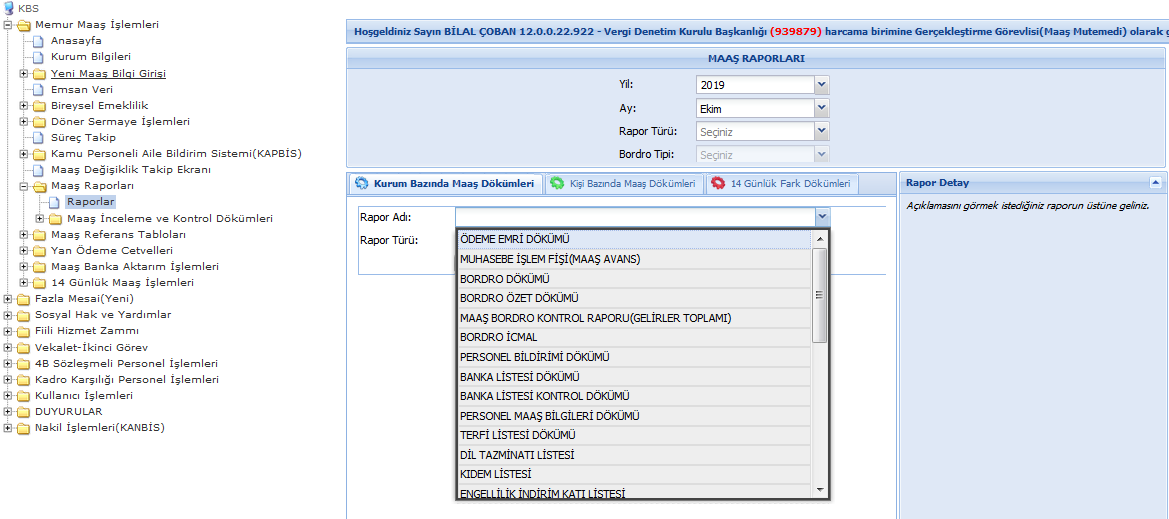 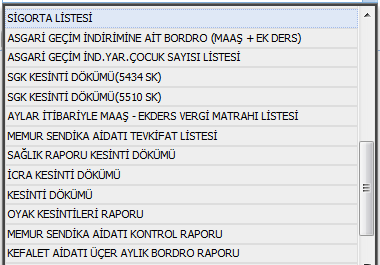 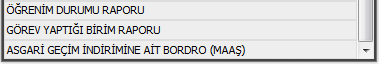 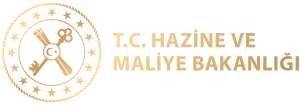 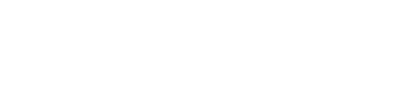 RAPORLAR
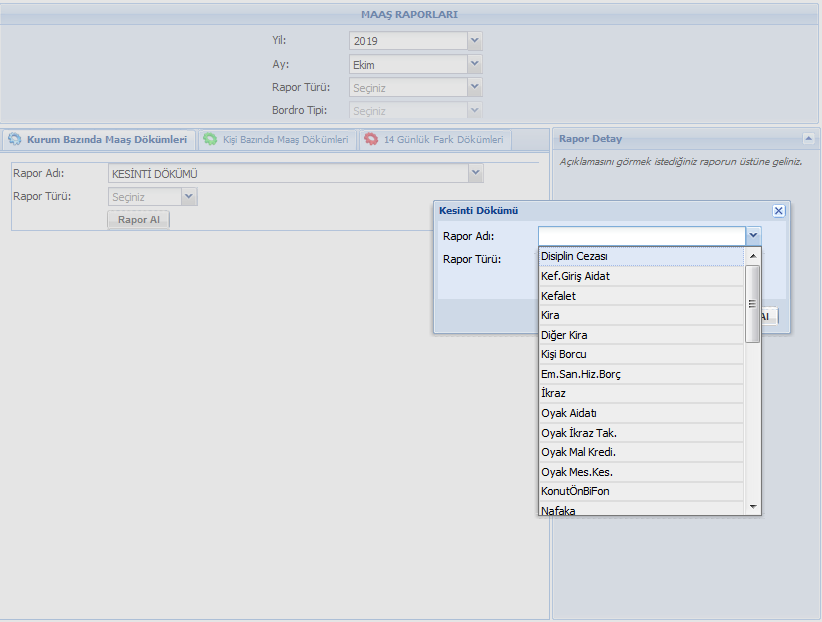 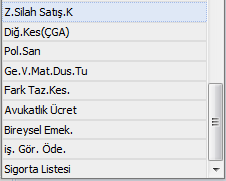 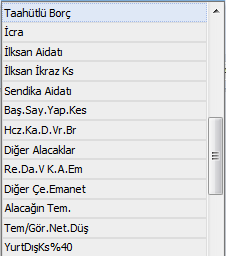 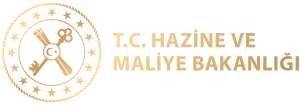 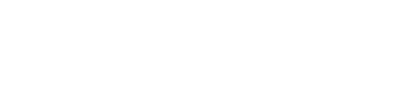 MAAŞ İNCELEME VE KONTROL DÖKÜMLERİMuhasebe Birimi ve Harcama Birimi Tarafından Kontrol Edilerek Gerekli Tedbirler Alınır
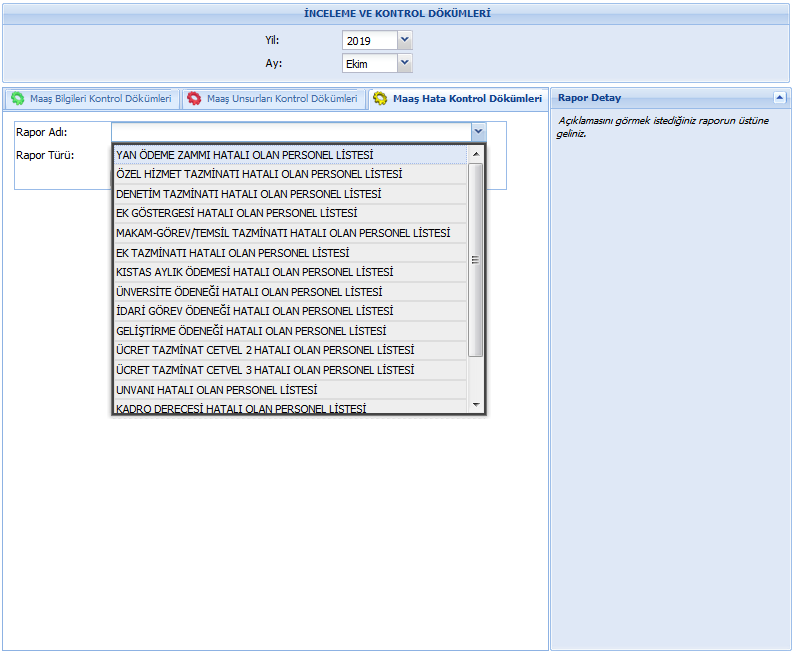 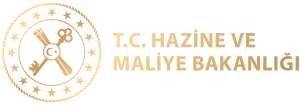 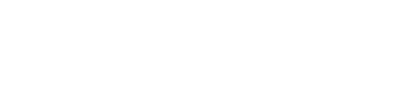 MAAŞ REFERANS TABLOLARI
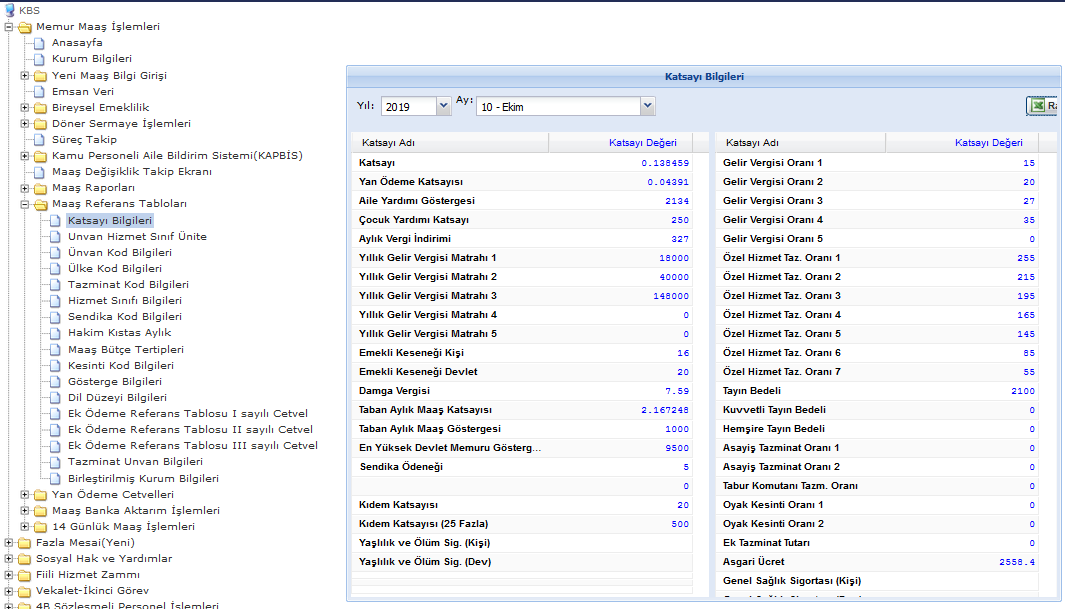 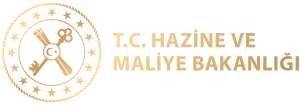 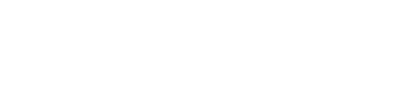 YAN ÖDEME CETVELLERİ
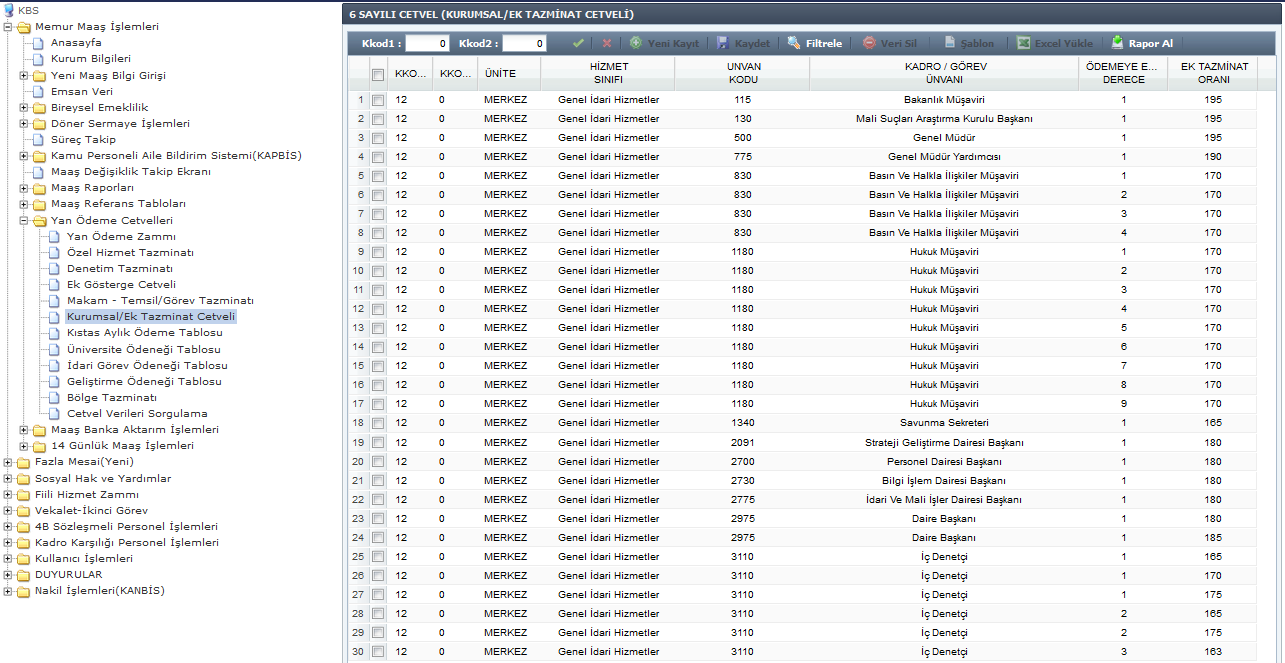 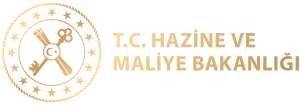 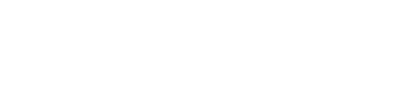 MAAŞ BANKA LİSTESİ AKTARMA İŞLEMLERİ
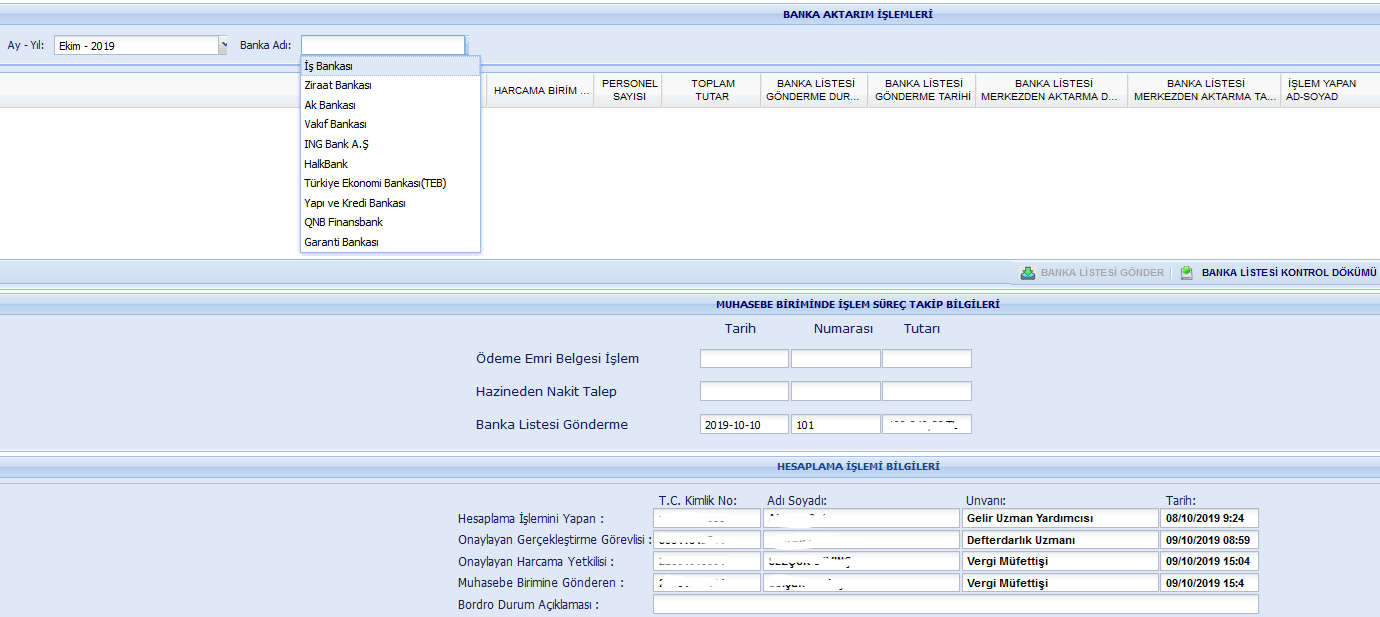 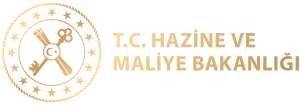 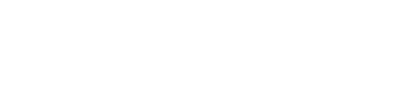 PERSONEL IBAN DEĞİŞİKLİK İŞLEMİ - GERÇEKLEŞTİRME GÖREVLİSİ (MAAŞ MUTEMEDİ) TARAFINDAN MUHASEBE BİRİMİNE GÖNDERİLİR
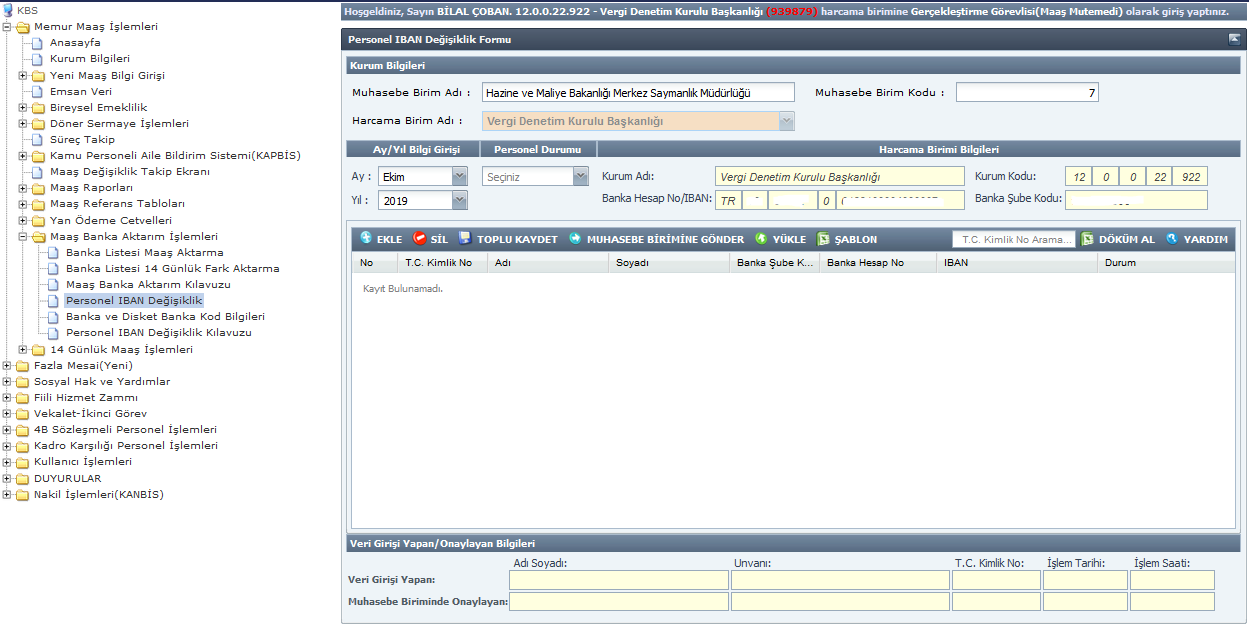 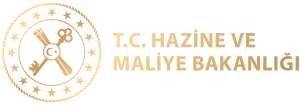 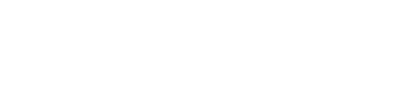 MUHASEBE BİRİMLERİNCE YAPILACAK İŞLEMLERİşlem Kodu “2-İşten Ayrılma” Durumunda Olan Personel
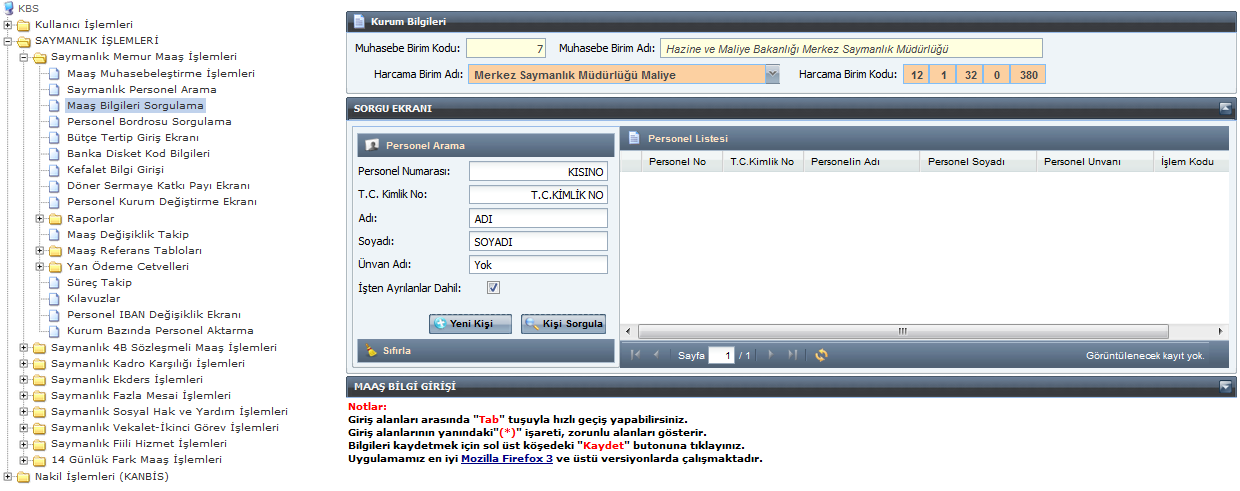 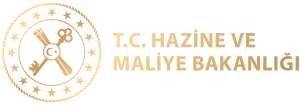 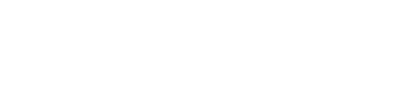 MUHASEBE BİRİMLERİNCE YAPILACAK İŞLEMLERBütçe Tertibi Tanımlama İşlemi
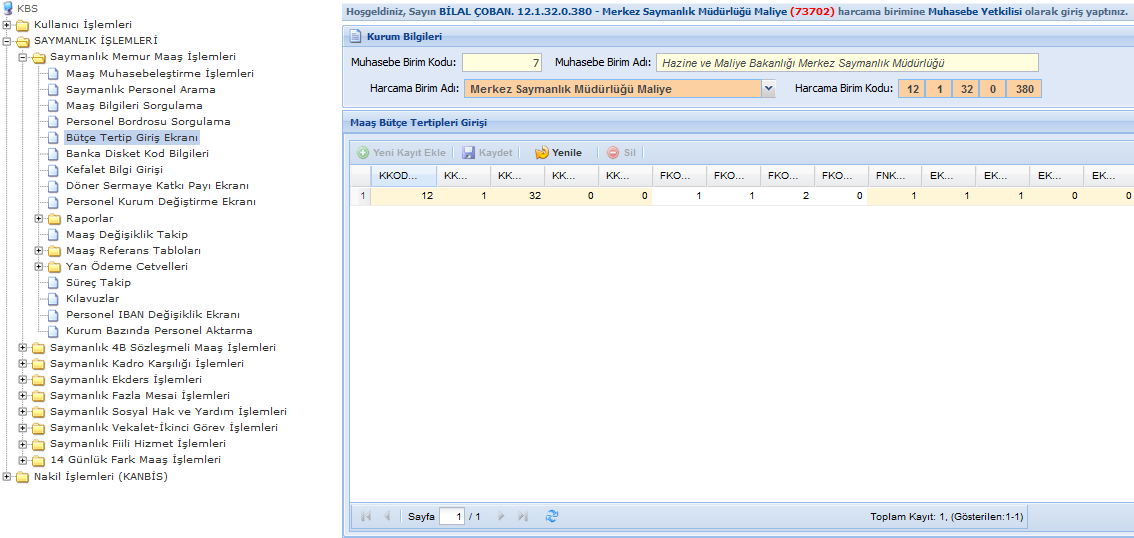 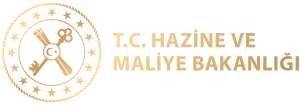 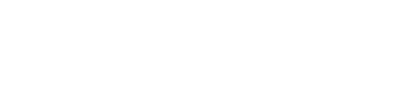 MUHASEBE BİRİMLERİNCE YAPILACAK İŞLEMLERBANKA DİSKET KOD BİLGİLERİ TANIMLAMA İŞLEMİ
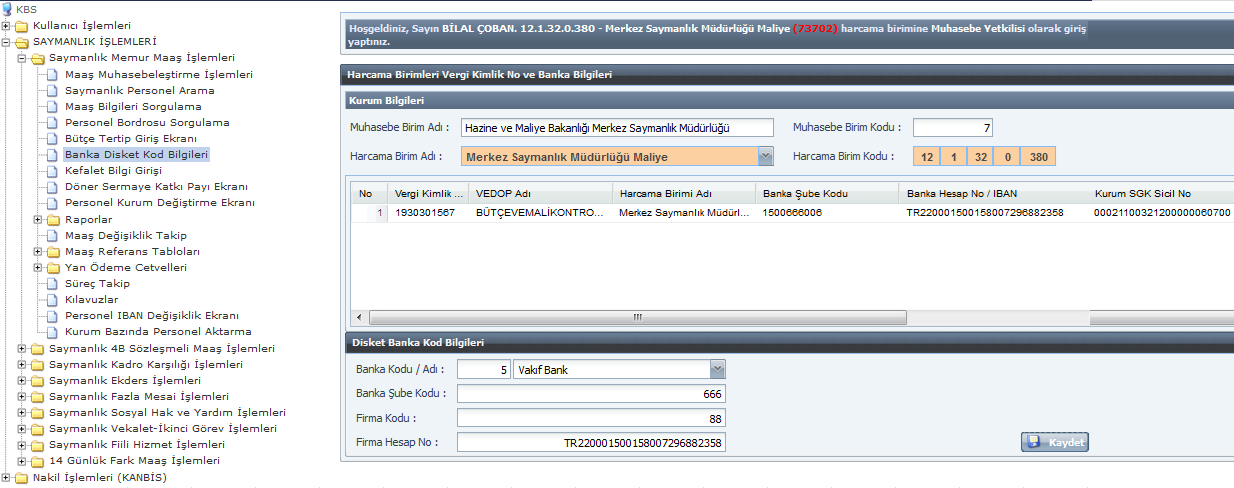 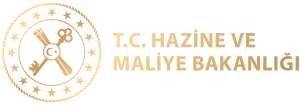 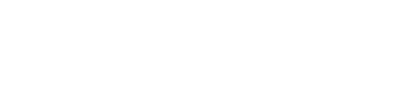 MUHASEBE BİRİMLERİNCE YAPILACAK İŞLEMLERKefalet İşlemleri
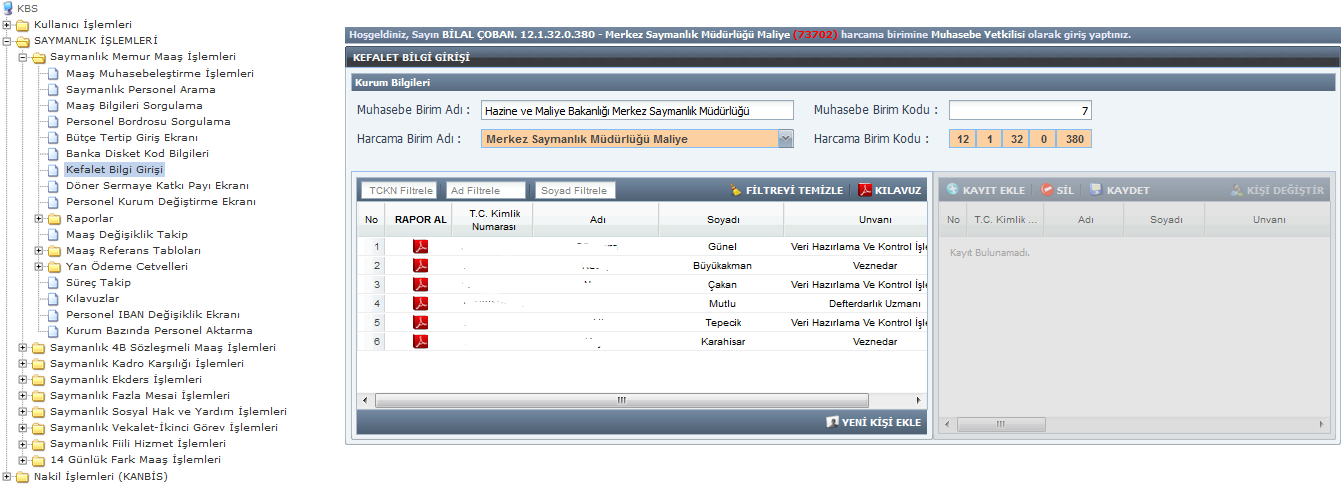 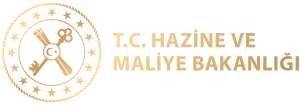 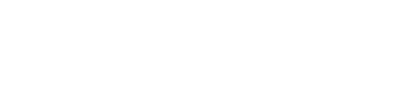 MUHASEBE BİRİMLERİNCE YAPILACAK İŞLEMLERKefalet İşlemleri
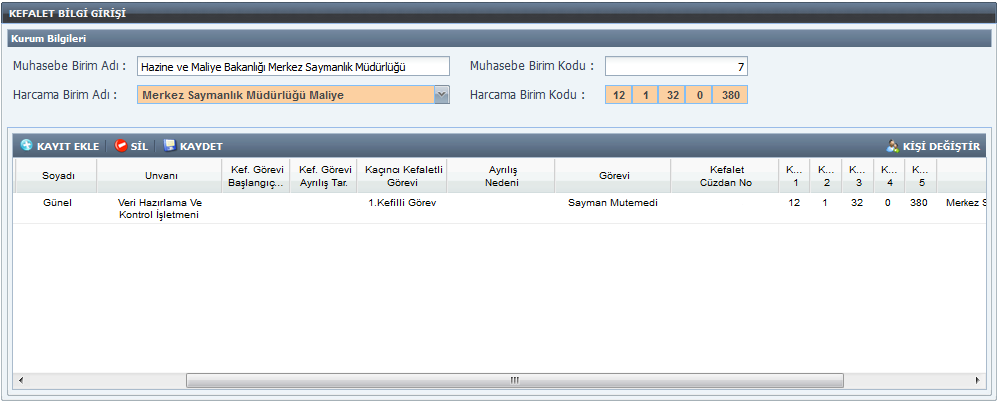 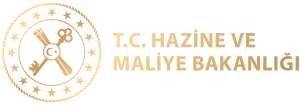 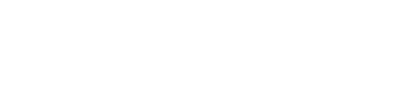 MUHASEBE BİRİMLERİNCE YAPILACAK İŞLEMLERGerçekleştirme Görevlisi (Maaş Mutemedi) Tarafından Gönderilen Döner Sermaye Katkı Payı Listesini Onaylama
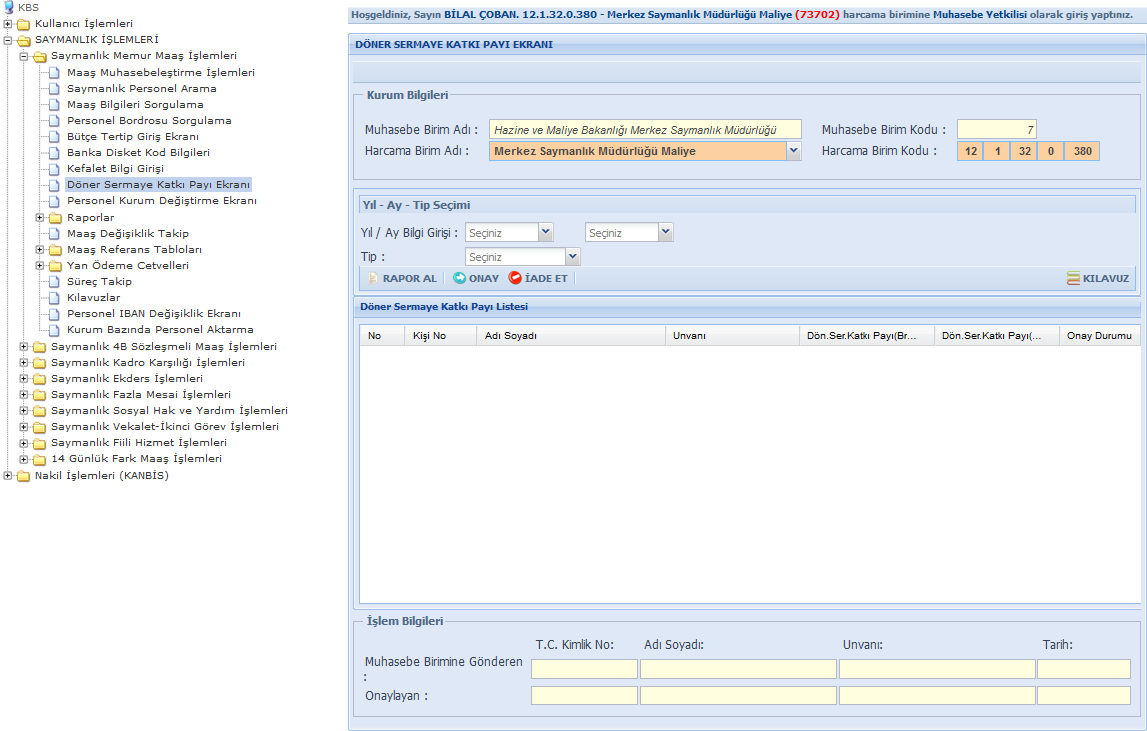 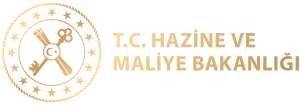 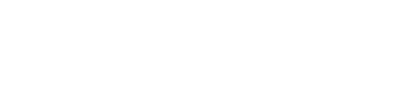 MUHASEBE BİRİMLERİNCE YAPILACAK İŞLEMLER Gerçekleştirme Görevlisi (Maaş Mutemedi) Tarafından Gönderilen Personel IBAN Değişiklik Listesini Onaylama
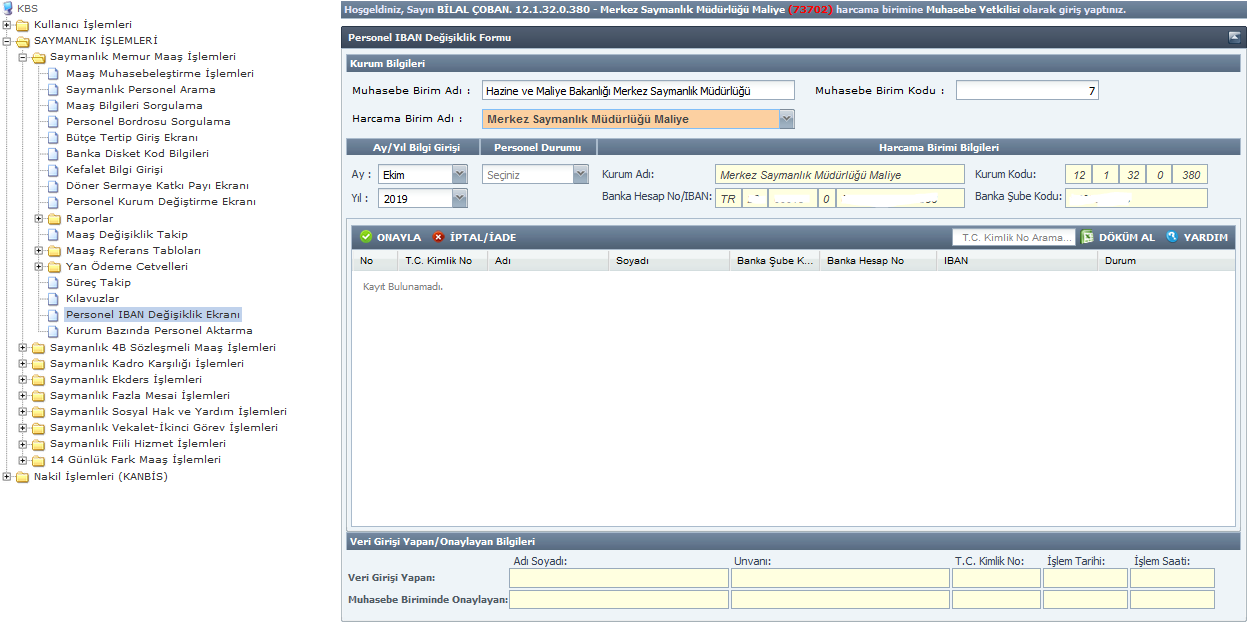 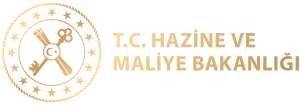 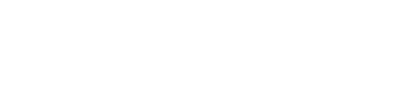 MUHASEBE BİRİMLERİNCE YAPILACAK İŞLEMLERKurum Bazında Personel Aktarma İşlemi
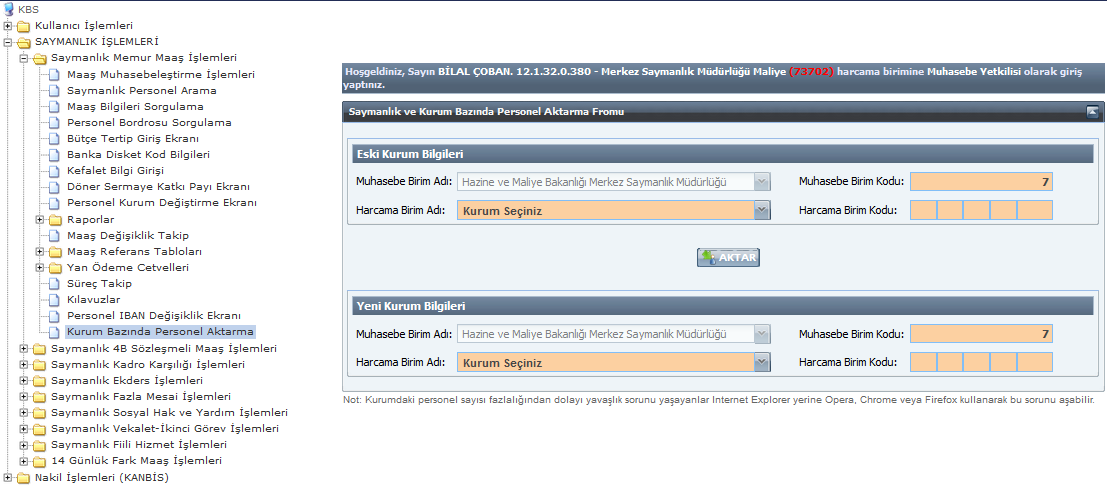 MUHASEBE BİRİMLERİNDEN BEKLENTİLERİMİZ
Ödeme Emri Belgesi, Bordro İcmal, Banka Listesi ve Personel Bildirimi Raporları üzerinde muhasebe yetkilileri tarafından kontrolün sağlanması
Sistemden alınan Ödeme Emri Belgesi ve eki belgelerin ay ay dijital ortamda saklanması (e-belgeye geçileceğinden)
Güncel KBS Duyuruların takip edilmesi
Kılavuzların okunması
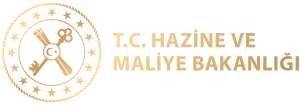 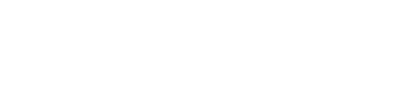 TEŞEKKÜR EDERİZ
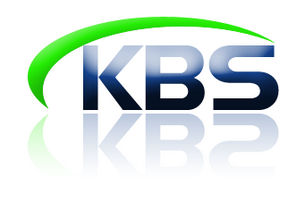